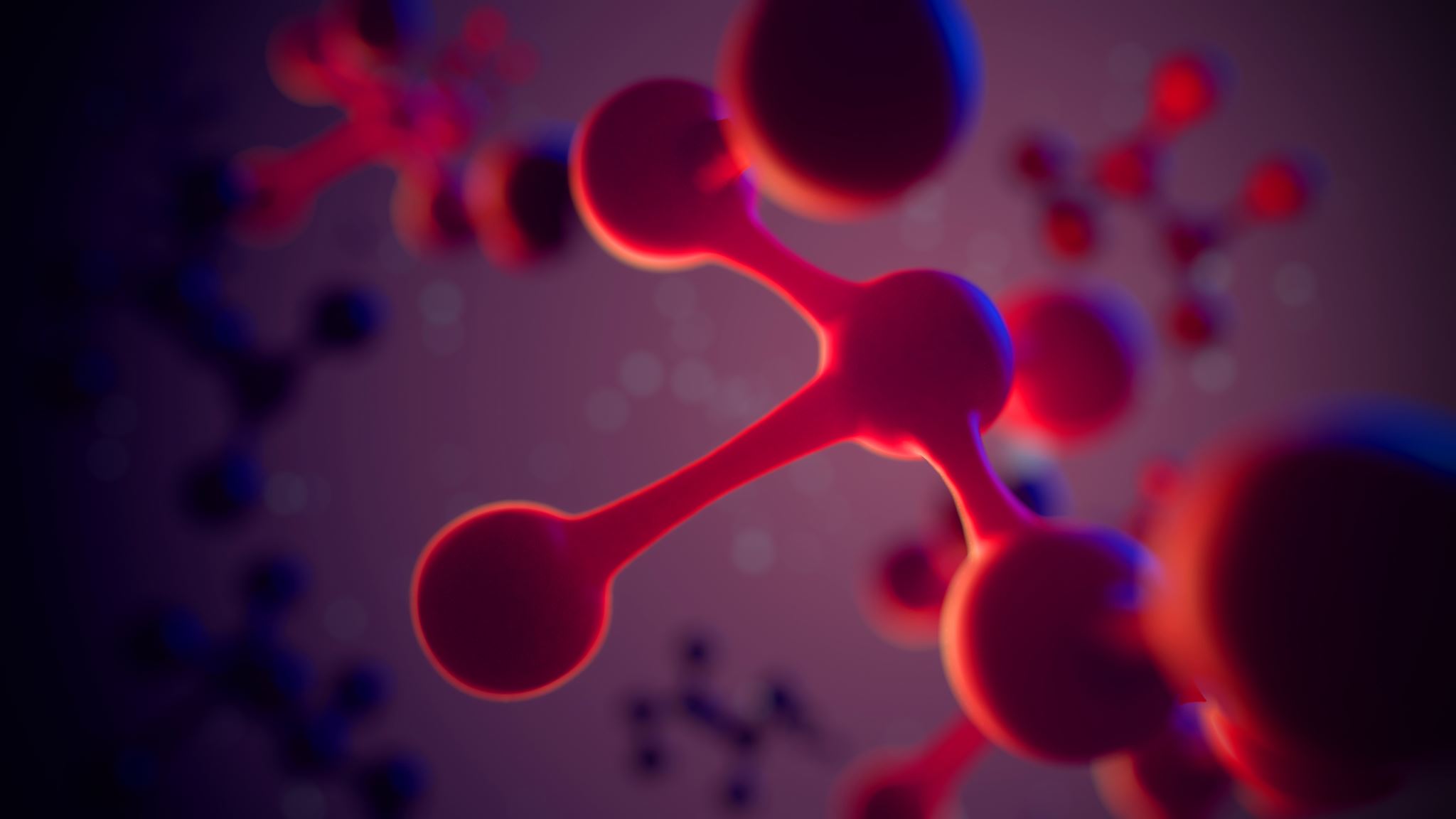 COVID 19 Travailler et produire en toute Santé Sécurité au Travail
Trame de guide V3 2020 03 30
Rédacteur: Dominique VACHER
Contributeur: Jack BERNON
OBJECTIF
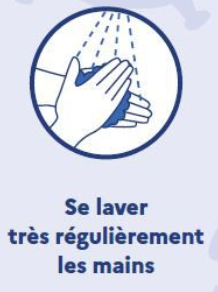 Cette trame de guide n’a pas d’autres objectifs que de vous aider en vous donnant des points de repère pour rédiger vous même votre guide « Pour travailler et produire en toute SST », malgré le Covid19.

Cette trame de guide reprend les consignes de l’État pour la prévention des risques liés au coronavirus (Covid-19) et présente jun cadre pour les entreprises.

Il ne prétend donc pas à l’exhaustivité et est appelé à évoluer en fonction des retours d’expérience, des consignes gouvernementales et de l’évolution de la crise. 

Il revient à chaque entreprise de définir ses mesures en fonction de sa propre analyse de risque.
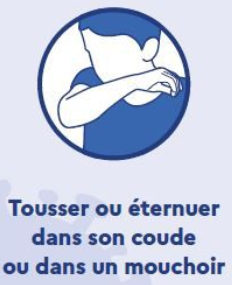 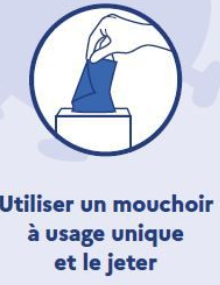 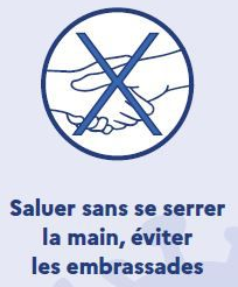 LA METHODOLOGIE
7 Etapes
pour travailler
en toute SST en période de pandémie
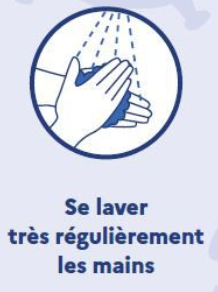 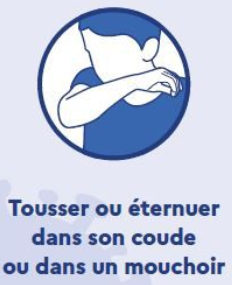 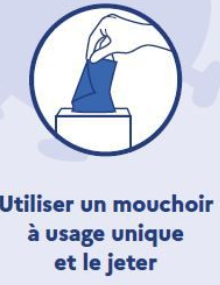 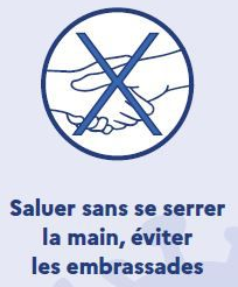 1- Des salariés-citoyens exposés à la pandémie
Chacun est acteur de sa santé et de celle des autres
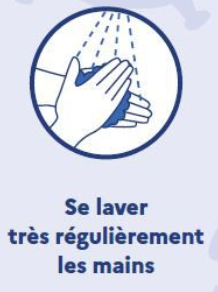 1. Le Covid19, c’est quoi?
2. Respect strict du confinement
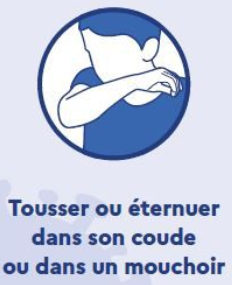 3.  Application des mesures barrières et de distanciation sociale
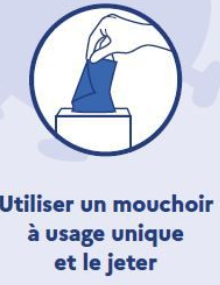 4. Savoir dans quelle catégorie de personne se situer
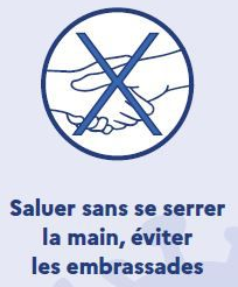 1- Des salariés-citoyens exposés à la pandémie
Chacun est acteur de sa santé et de celle des autres
Le Covid19, c’est quoi? (1/3)

		Les coronavirus sont une famille de virus, qui provoquent des maladies allant d’un 		simple rhume (certains virus saisonniers sont des coronavirus) à des pathologies 		plus sévères comme le MERS-CoV ou le SRAS.


Le virus identifié en janvier 2020 en Chine est un nouveau coronavirus, nommé SARS-CoV-2. 

La maladie provoquée par ce coronavirus a été nommée COVID-19 par l’Organisation mondiale de la Santé - OMS. 

Depuis le 11 mars 2020, l’OMS qualifie la situation mondiale du COVID-19 de pandémie ; c’est-à-dire que l’épidémie est désormais mondiale.
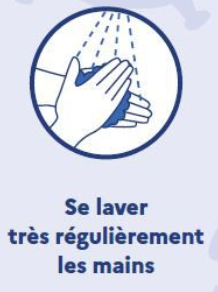 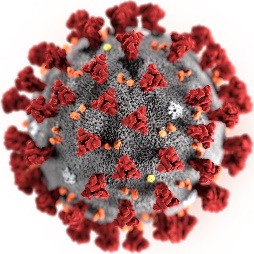 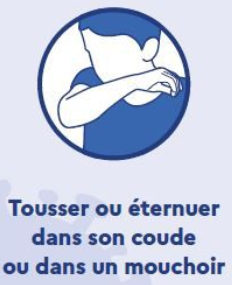 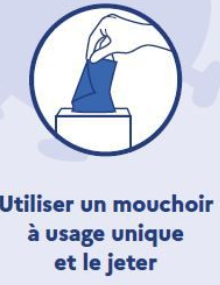 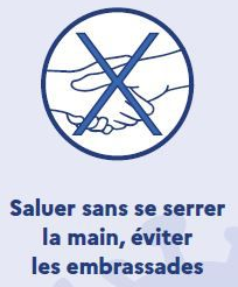 1- Des salariés-citoyens exposés à la pandémie
Chacun est acteur de sa santé et de celle des autres
Le Covid19, c’est quoi? (2/3)

		Le virus COVID-19 est un virus aéroporté. Cela signifie qu’il se transmet par des 			microgouttelettes de salive pas forcément visibles à l’oeil nu – expulsées lors 			d’éternuements, toux et même la parole. 
		Les muqueuses du visage : la bouche, le nez, les yeux sont les « portes d’entrée » du virus dans l’organisme et ce sont généralement les mains qui sont les plus exposées et qui transportent le virus sur le visage. 

Deux modes principaux de transmission du COVID-19 :

Quand vous êtes touché par un postillon ou une gouttelette contaminée projetés lors d’éternuements ou de toux lors de contacts rapprochés,

Quand vous portez vos mains contaminées ou un objet contaminé au visage :
Nous nous touchons le visage plusieurs fois par minute (pour boire, manger, fumer, se moucher, remettre des lunettes ou une mèche de cheveux en place…), or le virus peut rester plusieurs heures, voire plusieurs jours, sur des surfaces. Il suffit donc de porter ses mains au visage après avoir touché une surface ou un objet contaminé pour avoir un risque de contamination.

La transmission par les selles est aussi fortement probable.
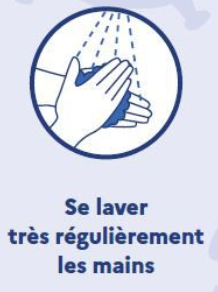 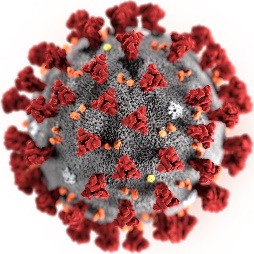 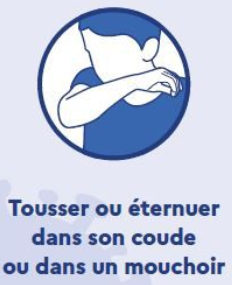 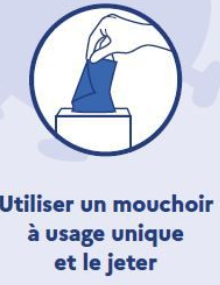 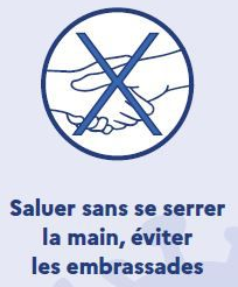 1- Des salariés-citoyens exposés à la pandémie
Chacun est acteur de sa santé et de celle des autres
Le Covid19, c’est quoi? (3/3)

		Quels sont les signes ?















A ces signes est communément rajoutée la perte de gout et d’odorat subite.
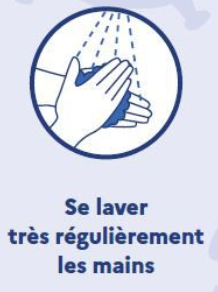 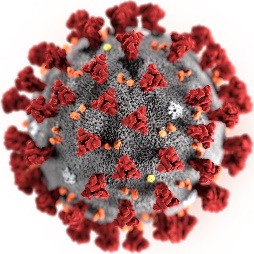 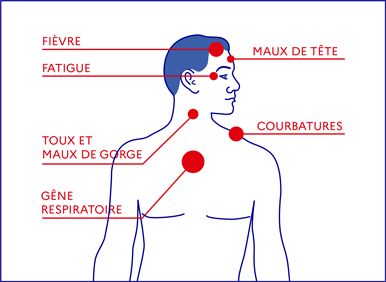 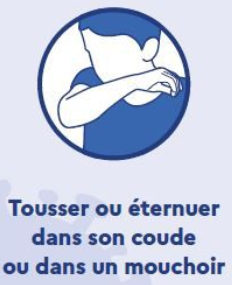 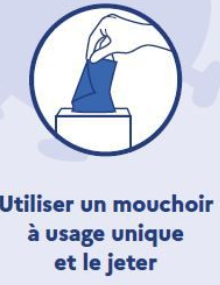 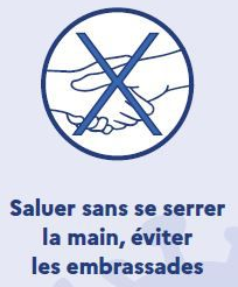 1- Des salariés-citoyens exposés à la pandémie
Chacun est acteur de sa santé et de celle des autres
2. Respect strict du confinement (1/3) 

Le 27 mars 2020, le Premier ministre a annoncé le renouvellement du confinement pour deux semaines supplémentaires, soit jusqu’au mercredi 15 avril. Les mêmes règles que celles actuellement en vigueur continueront à s’appliquer. Cette période de confinement pourra être prolongée si la situation sanitaire l’exige.En application de l’état d’urgence sanitaire, les déplacements sont interdits sauf dans les cas suivants et uniquement à condition d'être munis d'une attestation pour :

Déplacements entre le domicile et le lieu d’exercice de l’activité professionnelle, lorsqu’ils sont indispensables à l’exercice d’activités ne pouvant être organisées sous forme de télétravail ou déplacements professionnels ne pouvant être différés.

Déplacements pour effectuer des achats de fournitures nécessaires à l’activité professionnelle et des achats de première nécessité, y compris les acquisitions à titre gratuit (distribution de denrées alimentaires…) et les déplacements liés à la perception de prestations sociales et au retrait d’espèces, dans des établissements dont les activités demeurent autorisées.
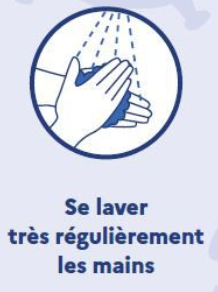 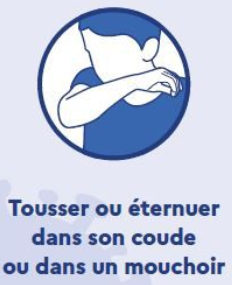 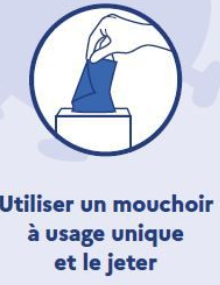 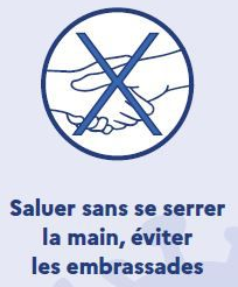 1- Des salariés-citoyens exposés à la pandémie
Chacun est acteur de sa santé et de celle des autres
2. Respect strict du confinement (2/3) 

Consultations et soins ne pouvant être assurés à distance et ne pouvant être différés  ; soin des patients atteints d'une affection de longue durée.

Déplacements pour motif familial impérieux, pour l’assistance aux personnes vulnérables ou la garde d’enfants.

Déplacements brefs, dans la limite d'une heure quotidienne et dans un rayon maximal d'un kilomètre autour du domicile, liés soit à l'activité physique individuelle des personnes, à l'exclusion de toute pratique sportive collective et de toute proximité avec d'autres personnes, soit à la promenade avec les seules personnes regroupées dans un même domicile, soit aux besoins des animaux de compagnie.

Convocation judiciaire ou administrative.

Participation à des missions d’intérêt général sur demande de l’autorité administrative.
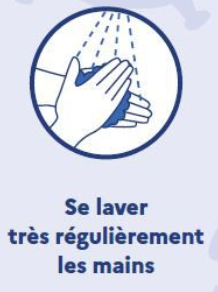 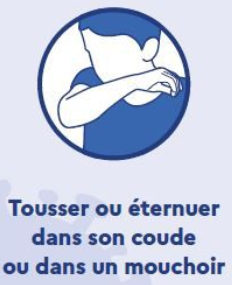 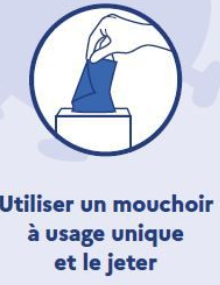 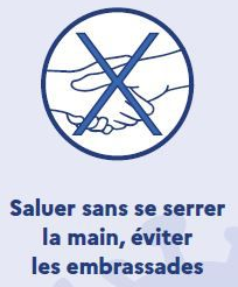 1- Des salariés-citoyens exposés à la pandémie
Chacun est acteur de sa santé et de celle des autres
2. Respect strict du confinement (3/3) 


Pour bénéficier de ces exceptions, les personnes doivent se munir, lors de leurs déplacements hors de leur domicile, d’un document leur permettant de justifier que le déplacement considéré entre dans le champ de l’une de ces exceptions. 

La personne circulant sans ces documents en règle est en infraction, sanctionnée par une amende
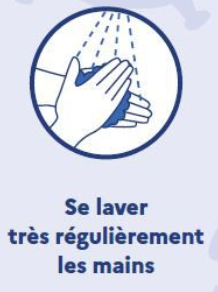 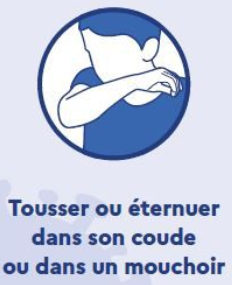 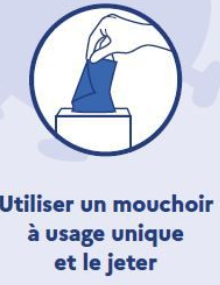 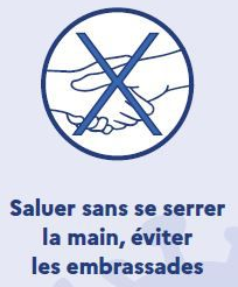 1- Des salariés-citoyens exposés à la pandémie
Chacun est acteur de sa santé et de celle des autres
3. Application des mesures barrières et de distanciation sociale (1/3)

Préconisations liées au stade pandémique Covid-19 – Les dangers de contamination viennent donc principalement : 

de la proximité physique des personnes ; 
de l’hygiène des individus et plus particulièrement celle des mains ; 
de comportements individuels ou collectifs favorisant la transmission ; 
du contact de plusieurs personnes sur les mêmes surfaces et objets. 

Il faut aussi garder à l’esprit que toutes les mesures prises, aussi bien pensées et organisées qu’elles soient, peuvent se trouver ruinées par des comportements inadaptés d’autres personnes. 

Dans ce contexte, dans l’entreprise, il sera utile de communiquer avec les personnels en faisant le plus souvent possible un parallèle entre cadre professionnel et vie privée. L’information, pouvant aller
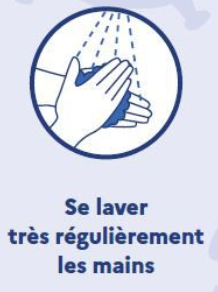 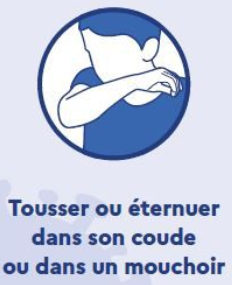 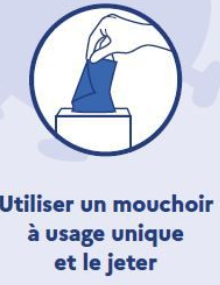 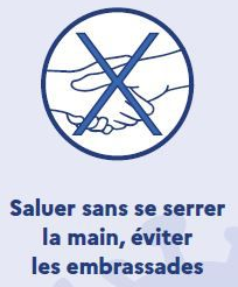 1- Des salariés-citoyens exposés à la pandémie
Chacun est acteur de sa santé et de celle des autres
3. Application des mesures barrières et de distanciation sociale (2/3)

Les mesures barrières sont des mesures universelles, applicables chez soi comme dans les moyens de transports, ou sur les lieux de travail, lorsqu’il est absolument nécessaire de travailler en «présentiel» : 

éviter absolument toute foule, rassemblement ou regroupement ; 
conserver une distance sociale d’au moins 2 mètres : cette distance de sécurité entre soi et une autre personne (potentiellement malade, qui tousse ou qui éternue) permet de ne pas être touché par les gouttelettes susceptibles de contenir le virus ; 
saluer à distance, sans se serrer la main ou se faire la bise ; tousser ou éternuer dans son coude ou dans un mouchoir qui sera immédiatement jeté (cela a pour objectif de limiter une potentielle exposition du virus à notre entourage) ; 
utiliser des mouchoirs à usage unique ; 
se laver les mains très régulièrement : le lavage de mains doit être répété fréquemment et correctement (voir ci-après « Lavage des mains, savons, gels et produits biocides ») ; 
jusqu’à l’éducation, aux principes élémentaires d’hygiène a une importance stratégique.
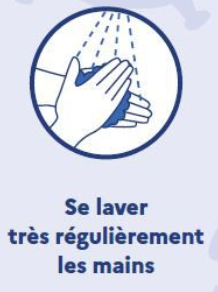 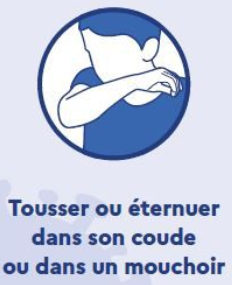 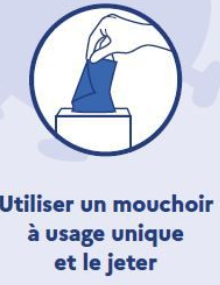 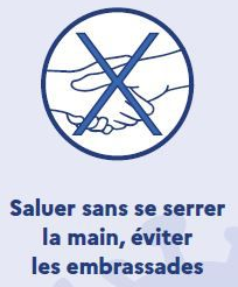 1- Des salariés-citoyens exposés à la pandémie
Chacun est acteur de sa santé et de celle des autres
3. Application des mesures barrières et de distanciation sociale (2/3)

Les mesures barrières sont des mesures universelles, applicables chez soi comme dans les moyens de transports, ou sur les lieux de travail, lorsqu’il est absolument nécessaire de travailler en «présentiel» : 

éviter absolument toute foule, rassemblement ou regroupement ; 
conserver une distance sociale d’au moins 1 mètre, mieux 2 mètres : cette distance de sécurité entre soi et une autre personne (potentiellement malade, qui tousse ou qui éternue) permet de ne pas être touché par les gouttelettes susceptibles de contenir le virus ; 
saluer à distance, sans se serrer la main ou se faire la bise ; tousser ou éternuer dans son coude ou dans un mouchoir qui sera immédiatement jeté (cela a pour objectif de limiter une potentielle exposition du virus à notre entourage) ; 
utiliser des mouchoirs à usage unique ; ne pas accepter un mouchoir à usage unique propre d’une autre personne car potentiellement contaminé par ses mains ; les jeter dans un réceptacle prévu à cet effet et non par terre ;
se laver les mains très régulièrement : le lavage de mains doit être répété fréquemment et correctement (voir ci-après « Lavage des mains, savons, gels et produits biocides ») ; 

L’éducation, aux principes élémentaires d’hygiène a une importance stratégique.
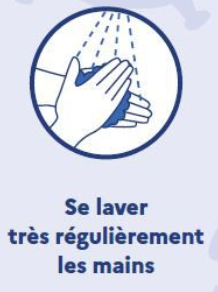 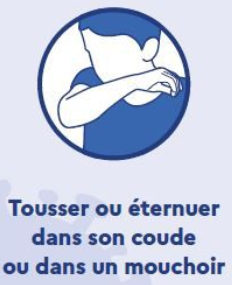 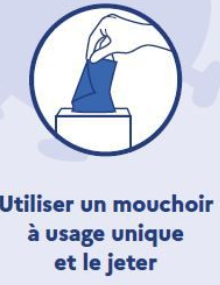 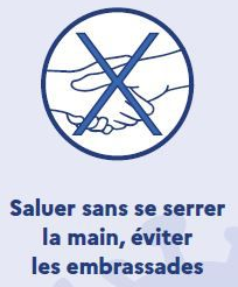 1- Des salariés-citoyens exposés à la pandémie
Chacun est acteur de sa santé et de celle des autres
4. Savoir dans quelle catégorie de personne se situer  (1/3)

Quelques définitions utiles :

Personne saine: personne qui ne présente aucun symptômes d’une atteinte du Codiv19.
Cas possible : personne qui présente une partie des symptômes d’une atteinte par Codiv19. La durée de l'incubation est en moyenne de 5 jours, avec des extrêmes de 2 à 12 jours. L'installation des symptômes se fait progressivement sur plusieurs jours, contrairement à la grippe qui débute brutalement. Les premiers symptômes sont peu spécifiques : 
maux de tête, 
douleurs musculaires, 
fatigue. 
la fièvre et les signes respiratoires arrivent secondairement, souvent deux ou trois jours après les premiers symptômes.
perte subite de l'odorat et du gout.
Cas confirmé : personne « cas possible » avec un prélèvement biologique confirmant la présence du Codiv19 ; 
Personne co-exposée : personne exposée à la même source d’exposition virale que le cas possible ou confirmé.
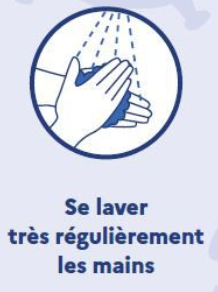 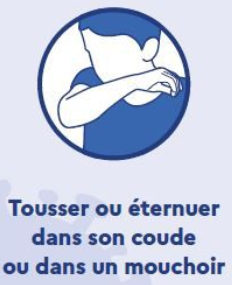 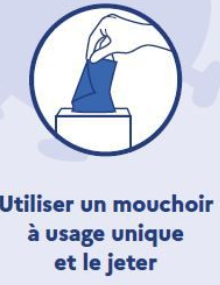 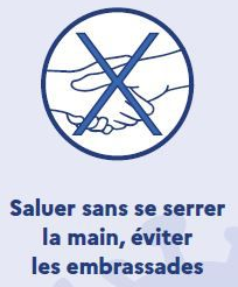 1- Des salariés-citoyens exposés à la pandémie
Chacun est acteur de sa santé et de celle des autres
4. Savoir dans quelle catégorie de personne se situer (2/3)

Quelques définitions utiles :

Personne à risque: personne qui ne présente aucun symptômes d’une atteinte du Codiv19.
Selon les données de la littérature:
personnes âgées de 70 ans et plus (même si les patients entre 50 ans et 70 ans doivent être surveillés de façon plus rapprochée) ;
les patients aux antécédents (ATCD) cardiovasculaires: hypertension artériellecompliquée, ATCDd’accident vasculaire cérébralou de coronaropathie, chirurgie cardiaque, insuffisance cardiaque stadeNYHA III ou IV ; 
les diabétiquesinsulinodépendants non équilibrésou présentant des complications secondaires à leur pathologie; 
lespersonnes présentant une pathologiechronique respiratoire susceptible de décompenser lors d’une infection virale;
patients présentant une insuffisance rénale chronique dialysée;
malades atteints de cancersous traitement.
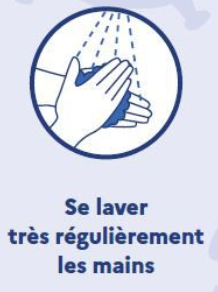 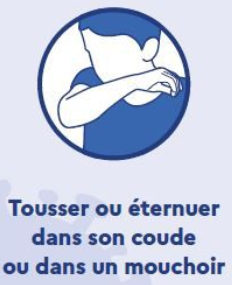 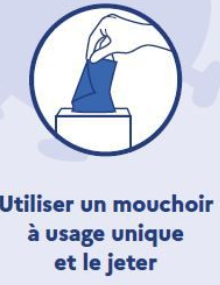 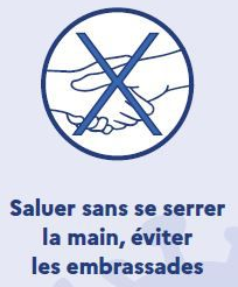 1- Des salariés-citoyens exposés à la pandémie
Chacun est acteur de sa santé et de celle des autres
4. Savoir dans quelle catégorie de personne se situer (3/3)

Quelques définitions utiles :

Personne à risque: personne qui ne présente aucun symptômes d’une atteinte du Codiv19.
Malgré l’absence de données dans la littérature en raison d’un risque présumé compte-tenu des données disponibles sur les autres infections respiratoires sont également considérés à risque:
les personnes avec une immunodépression congénitale ou acquise:
médicamenteuse : chimiothérapie anti cancéreuse, immunosuppresseur, biothérapie et/ou une corticothérapie à dose immunosuppressive, 
infection à VIH non contrôlé ou avec des CD4 <200/mm3,
consécutive à une greffe d'organe solide ou de cellules souches hématopoïétiques,
liée à une hémopathie maligne en cours de traitement,
les malades atteints de cirrhose au stade B de la classification de Child-Pugh au moins;
les personnes présentant une obésité morbide(indice de masse corporelle > 40 kg/m2)par analogie avec la grippe A(H1N1)09.

Chacun doit pouvoir en permanence évaluer, à partir des éléments connus, dans quelle catégorie il se situe.
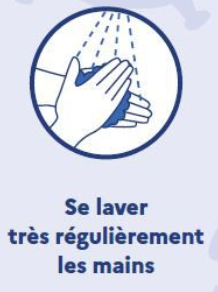 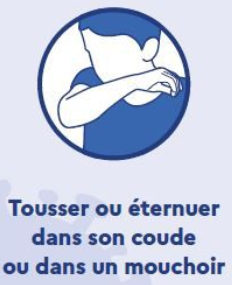 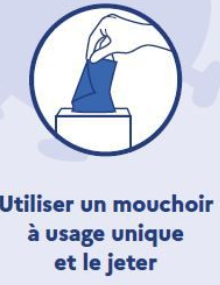 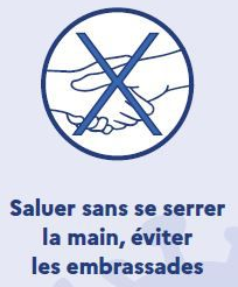 S’organiser pour produire en période de crise
2- Une entreprise organisée
Identifier les activités stratégiques qui doivent être réalisées

Identifier les ressources et compétences à mobiliser pour ces activités:

2.1	Internes:
Salariés titulaires et remplaçants, 
La fonction « Communication »
Expertise SST et médical, 
Stocks

2.2	Externes:
Prestataires,
Fournisseurs et  approvisionnement (matières premières, autres),
Expertise SST et médical,
Services de l’Etat pouvant être mobilisés en cas d’événements particuliers (Secours, Incendie, …). 

Créer une équipe de gestion de crise, définir les missions, définir les objectifs, identifier les moyens,
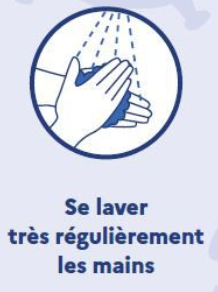 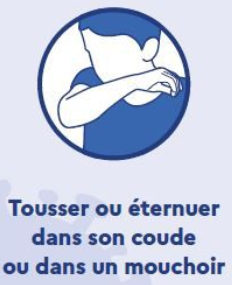 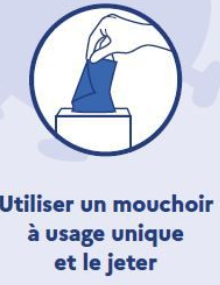 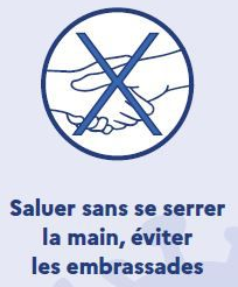 S’organiser pour produire en période de crise
2- Une entreprise organisée
Identifier les activités stratégiques qui doivent être réalisées

Certaines activités recevant du public sont interdites. Il n’y a pas d’interdiction pour les activités industrielles. 
La continuation d’une activité industrielle suppose des mesures de prévention drastiques et méthodiques pour protéger les salariés et obtenir leur engagement. 
Sans ces mesures, la continuation d’activité n’est pas possible. 
La diligence accomplie en matière de SST et la reconnaissance vis-à-vis du courage des salariés sont essentielles dans cette période de crise. 

Quelles activités sont maintenues et/ou adaptées?
En fonction des ressources humaines disponibles, salariés atteints par le virus, parents d’enfants de moins de 16 ans, salariés atteints de maladie chronique … 
En fonction du maintien ou non de l’activité des clients et ou fournisseurs (distribution, particuliers) 
En fonction de la pérennité de l’outil de production
En fonction de sa contribution à la lutte contre l’épidémie (productions d’emballages alimentaires ou nécessaires aux services de santé ….), à sa contribution sur la chaîne de valeur..
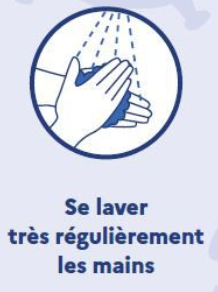 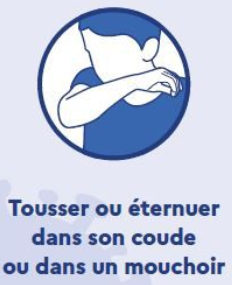 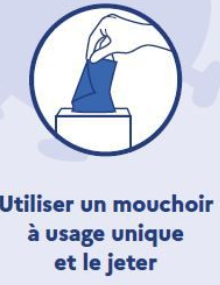 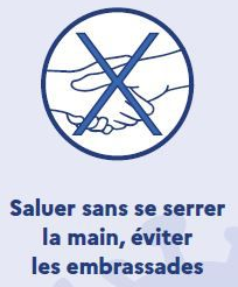 S’organiser pour produire en période de crise
2- Une entreprise organisée
Identifier les activités stratégiques qui doivent être réalisées

En situation de confinement dû à la pandémie, l’entreprise doit identifier deux dimensions primordiales :

Ses activités essentielles, utiles pour le pays (ex: maintenance auprès d’hôpitaux) indispensables pour son fonctionnement (ex: feu continu), nécessaires pour sa survie économique (ex :maintenance d’installations).
	L’entreprise doit déterminer ses activité essentielles et fixer ses seuils d’effectifs 	nécessaires pour faire face et lister les compétences indispensables. Ex est-ce qu’un 	entrepôt peut travailler si seulement 20% de ses caristes sont présents? Ce type de 	questions porte l’évaluation sur la dimension volumétrique (effectif nécessaire) et sur la 	dimension qualitative (compétences disponibles). A cette difficulté s’ajoute que la 	configuration chaque jour se modifie avec de nouveaux confinés ou (peut-être) le retour 	de personnes guéries.

Les postes éligibles au télétravail.
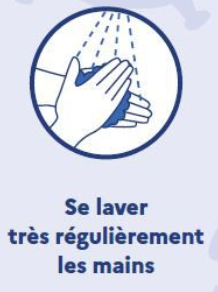 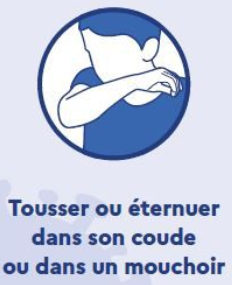 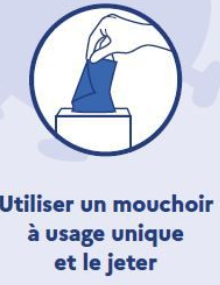 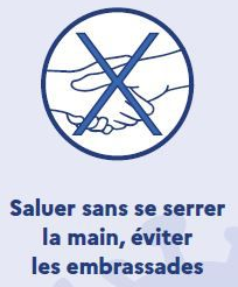 S’organiser pour produire en période de crise
2- Une entreprise organisée
Identifier les ressources et compétences à mobiliser pour ces activités: (1/4)

2.1	Internes:
Salariés titulaires et remplaçants, 
La chaîne managériale et ses collaborateurs vont devoir produire avec plus de contraintes qui nuisent à la fluidité des rapports de travail, avec moins de personnels du fait du confinement et avec des pertes ponctuelles de compétences. 

Elle doit mobiliser sa ligne managériale de la Direction Générale aux chefs d’équipe. Les N+2 ou N+3 peuvent assumer les tâches d’un cadre inférieur ou supérieur absent. Elle doit  les enjoindre d’établir un diagnostic de leur territoire d’actions et de l’actualiser chaque jour. L’identification rapide des difficultés éprouvées sur le terrain, des dysfonctionnements repérés est un gage de la sécurité de tous. 

S’agissant de télétravail, les compétences pour jouer un rôle de « helpdesk » sont nécessaires. Définir les consignes que l’entreprise souhaitent voir respecter par ses salariés à la maison est indispensable. Ne pas oublier de gérer le risque d’intelligence économique, notamment lors de l’utilisation d’outils du marché (skype, dropbox, google drive,…) pour partager des fichiers ou tenir des visio-conférences.
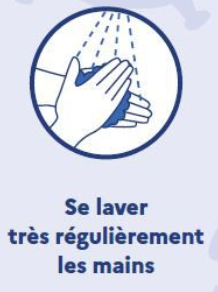 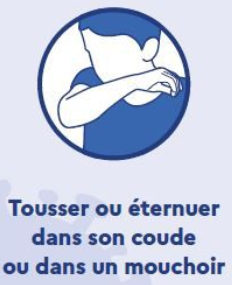 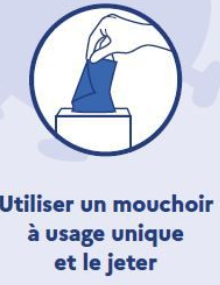 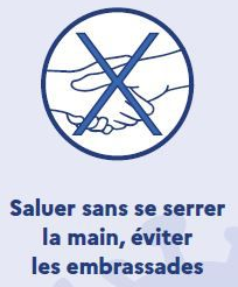 S’organiser pour produire en période de crise
2- Une entreprise organisée
Identifier les ressources et compétences à mobiliser pour ces activités: (1/4)

2.1	Internes:
La fonction « Communication » 

La fonction communication pendant cette période est stratégique.

Elle ne doit surtout pas se résumer à mettre des affiches dans les salles de prise de travail ou envoyer des e-mails où alimenter des intranets. 

C’est de la mission du manager que de commenter toute décision prise, toute nouvelle consigne, etc.. en privilégiant des modes virtuels lorsque c'est possible, et, à défaut, à réaliser en présentiel en respectant les distances de sécurité.La « mission communication » en période de crise consiste essentiellement à produire des éléments de langage que l'ensemble de la ligne managériale délivrera si possible dans des temps identiques de façon à redonner du lien humain, à être moteur dans l’accompagnement du changement,…

Un numéro interne d’urgence peut être créé spécifiquement pour la gestion de cette crise.
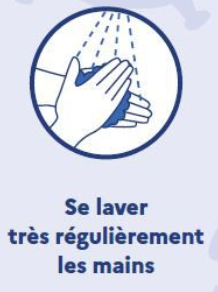 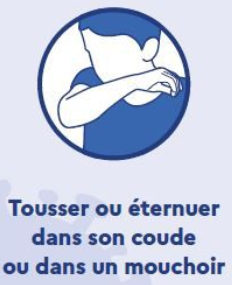 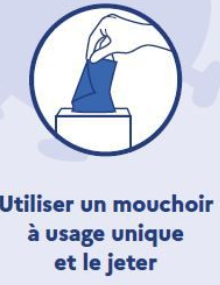 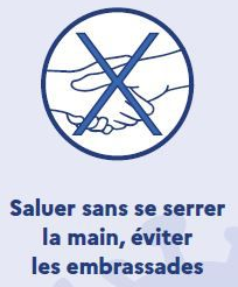 S’organiser pour produire en période de crise
2- Une entreprise organisée
Identifier les ressources et compétences à mobiliser pour ces activités: (2/4)

2.1	Internes:
Expertise SST et médical, 
L’entreprise doit identifier quelles sont ses ressources en terme d’expertise disponible en matière de SST, y compris les membres du CSE et de la commission SST, et d’expertise médicale, quelles soient internes, sinon externes (Carsat, SST interentreprise,…). 
La tenue à jour de ses compétences internes est un plus pour pouvoir à tout moment communiquer sur les coordonnées de ces ressources importantes.

Stocks
Disposer d’un état des lieux des stocks nécessaire aux activités essentielles qui vont redémarrer. Calculer les réassorts en fonction du niveau de la production envisagée.

Penser également aux stocks et réapprovisionnements en EPI, en consommables. Prévoir de fournir des réceptacles pour les lingettes, mouchoirs, gants, masques usagés et organiser le ramassage de déchets.

Une faille dans ce dispositif rompt la chaîne de protection. L’enjeu de ce suivi est immense.
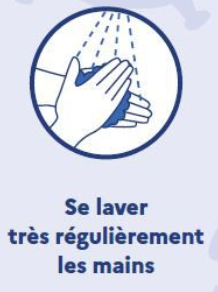 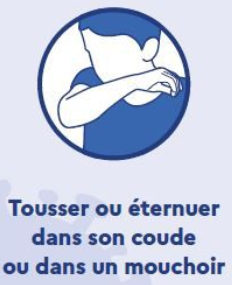 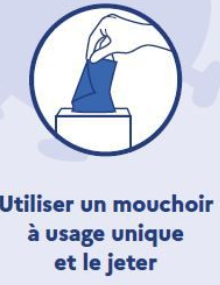 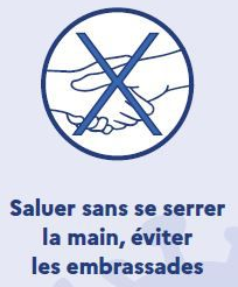 S’organiser pour produire en période de crise
2- Une entreprise organisée
Identifier les ressources et compétences à mobiliser pour ces activités: (3/4)

2.1	Externes:
Prestataires:
Les prestataires concernés par les activités essentielles qui vont reprendre doivent être identifiés. Leur capacité propre à répondre à vos attentes doit être connue.
Identifier un plan B est important en cas de défaillance de l’un d’eux.
  
Fournisseurs et  approvisionnements (matières premières, autres):
Contacter vos fournisseurs relatifs à vos activités essentielles et concernant les EPI, les consommables, les réceptacles pour les lingettes, mouchoirs, gants, masques,… car les délais ne sont plus les mêmes. 
Il est donc stratégique d’avoir une vision la plus précise possible du champ des possibles et de prévoir les aménagements de l’ensemble des interfaces nécessaires à la gestion du risque (délais de livraison, procédure d’entrée sur site y compris horaires optimum, mesures de réception, …). 

Expertise SST et médical:
Si nécessaire, les ressources externes sur ces domaines sont à identifier (Carsat, SST interentreprise, organisme de conseil SST local, …), et leur capacité et conditions d’intervention à connaitre.
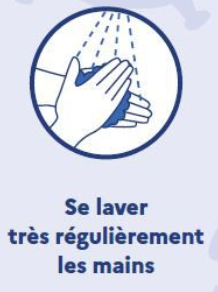 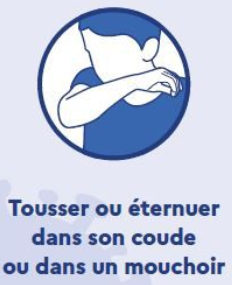 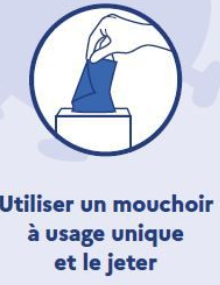 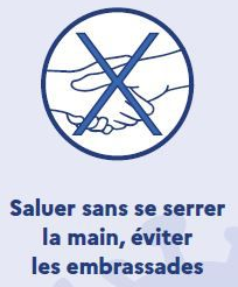 S’organiser pour produire en période de crise
2- Une entreprise organisée
Identifier les ressources et compétences à mobiliser pour ces activités: (4/4)

2.1	Externes:
Services de l’Etat pouvant être mobilisés en cas d’événements particuliers (Secours, Incendie, …)
Il est important de vérifier avec les services de l’Etat régionaux ou locaux (SDIS, SAMU, …) si leur capacité d’intervention pour des événement non liés au Covid19 (accident du travail, incendie,..) restent opérationnels.
De même, connaitre les ressources d’information est important: une webgraphie est notamment indispensable. 

Voici quelques sites à retenir:

👉 Ministère du travail: https://www.linkedin.com/company/minist%C3%A8re-du-travail/
👉 Questions/réponses pour les entreprises: https://travail-emploi.gouv.fr/actualites/l-actualite-du-ministere/coronavirus-questions-reponses-entreprises-salaries
👉 Gouvernement : https://lnkd.in/g_U6d6N
👉 Ministère des solidarité et de la Santé:  https://solidarites-sante.gouv.fr/actualites/
👉 Veille documentaire sur le coronavirus https://lnkd.in/gPrFE7X
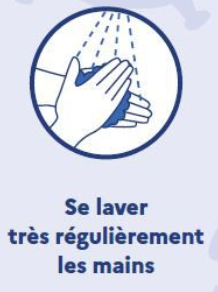 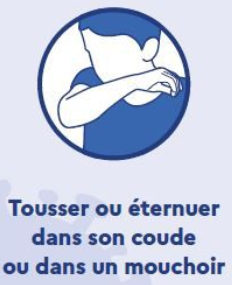 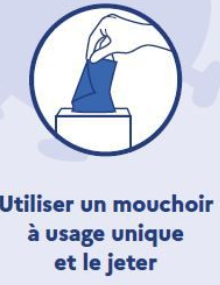 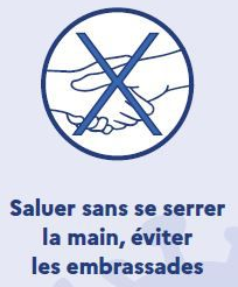 S’organiser pour produire en période de crise
2- Une entreprise organisée
Créer une cellule de gestion de crise, définir les missions, définir les objectifs, identifier les moyens: (1/4)

L’installation d’un « référent COVID-19 » est a minima un bon moyen de suivre tout le process au jour le jour. 

Plus largement, une cellule de crise, en fonction de la taille de l’entreprise est une nécessité. 

Son rôle est de conseiller l’employeur sur les mesures à prendre:
AVANT la reprise des activités essentielles,
PENDANT la reprise, 
ANTICIPER la sortie de crise, 
et d’assurer le SUIVI des décisions prises.

Il est important de précisez où et comment les décisions sont prises: par la cellule de crise, ou par la Direction de l’entreprise.
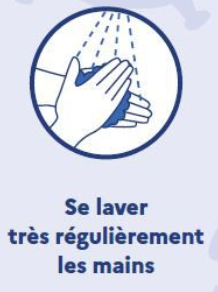 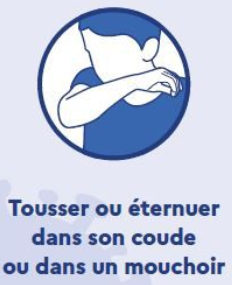 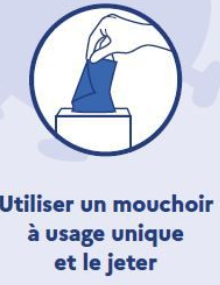 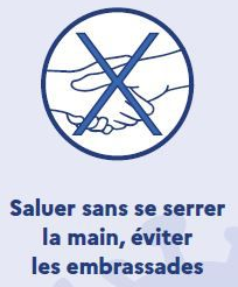 S’organiser pour produire en période de crise
2- Une entreprise organisée
Créer une cellule de gestion de crise, définir les missions, définir les objectifs, identifier les moyens: (2/4)

Chaque entreprise la constitue en fonction des compétences disponibles. 

Il est recommandé une pluridisciplinarité dans sa composition. 

Y participe par exemple un représentant:

De la DG,
De la DRH si existe, 
De la Production si existe,
Du management de terrain,
De la mission Santé Sécurité au Travail si existe,
De la mission communication si existe,
Du personnel,

pour conférer aux décisions qui seront prises un caractère opérationnel le plus certain possible.
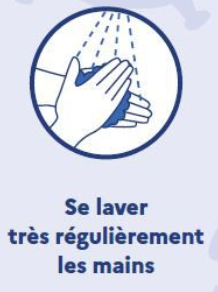 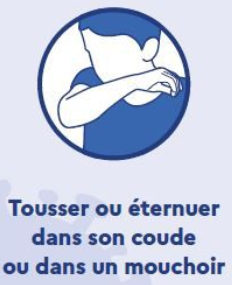 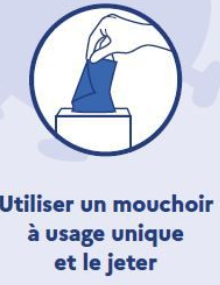 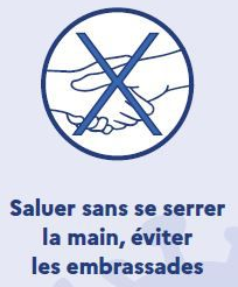 S’organiser pour produire en période de crise
2- Une entreprise organisée
Créer une équipe de gestion de crise, définir les missions, définir les objectifs, identifier les moyens: (3/4)

La définition de principes peut être retenue pour guider l’action, comme par exemple:

Le séquencement des activités individuelles pour éviter tout contact intersalariés (entreprises, prestataires, fournisseurs),
La fermeture d’espaces collectifs, 
Fixer des conditions de circulation dans les allées ou couloir, 
Imposition de contraintes particulières : port des EPI, lavage de mains, sortie cigarettes,
etc. 

Dire ce que l’on impose est nécessaire mais doit être soumis à deux conditions :

Le cas échéant disposer d’un scénario de substitution (exemple: si le restaurant d’entreprise est fermé, où et dans quelles conditions vont déjeuner les collaborateurs?)
Travailler ces contraintes avec les représentants du personnel.
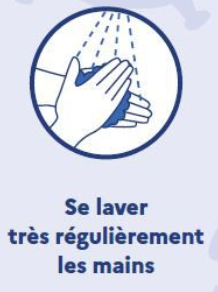 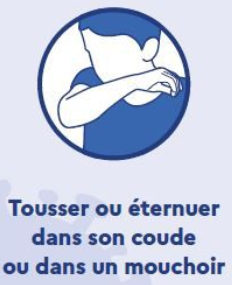 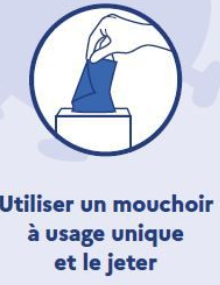 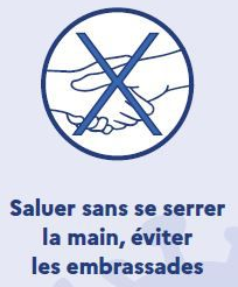 S’organiser pour produire en période de crise
2- Une entreprise organisée
Créer une équipe de gestion de crise, définir les missions, définir les objectifs, identifier les moyens: (4/4)

L’entreprise doit aussi  adapter un certain nombre de scénarios généraux utilisés en situation habituelle. 
A elle de les identifier au sein de la cellule de crise.

Parmi ceux-ci, ceux qui doivent être impérativement revisités sont ceux sur les procédures à suivre en cas d’accidents, accidents matériels, accidents humains, accidents industriels. 

Les équipes prévues peuvent être diminuées par des absences, des missions clés comme des équipes de premières intervention incendie, le SST,… peuvent être absentes, et du coup qui fait quoi à la place de…?

Les services de médecine du travail sont en première ligne pour conseiller valider les recommandations et émettre un avis sur les dispositions prises. Mais le rôle des préventeurs, du relais prévention de terrain aux ingénieurs sécurité, ergonomes ou psychologues est crucial pour soutenir les managers et les équipes, impératif qu’ils soient représentés dans la cellule de crise.
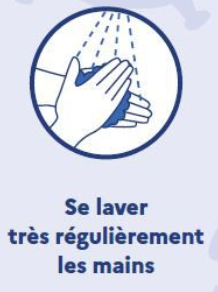 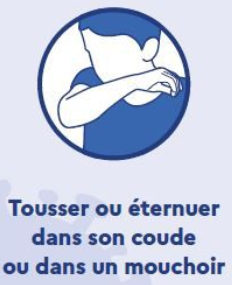 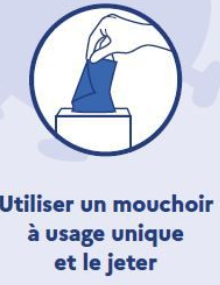 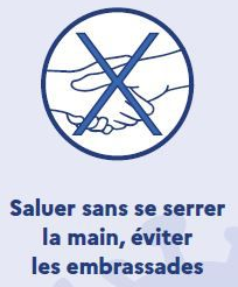 Evaluer les risques tout au long de la chaine de création de valeur
Identifier les dangers tout au long de la chaine de création de valeur: (1/9)

Avant de quitter son domicile,
L’accès à l’entreprise, 
La prise de travail,
Le travail,
La pause méridienne,
La reprise du travail,
La fin du travail
La sortie de l’entreprise
Le retour au domicile. 

Identification des situations d’exposition au Coronavirus,

Evaluation des risques,

Mise à jour du DUER
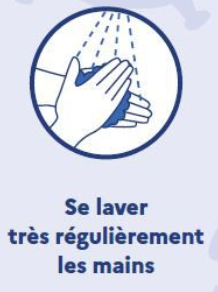 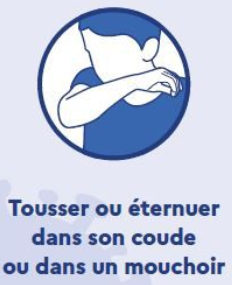 3- Des risques identifiés
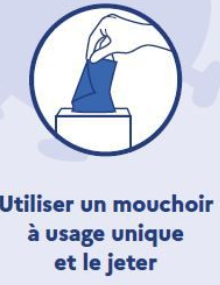 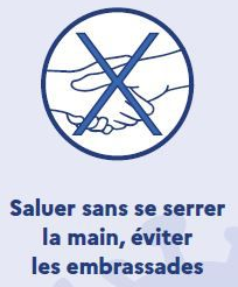 Evaluer les risques tout au long de la chaine de création de valeur
Identifier les dangers tout au long de la chaine de création de valeur: (2/9)

Pour mémoire, le DUER est un outil au service de la gestion des risques SST. C’est le document de référence où tous les risques ont été identifiés. Il peut être un guide pour la réflexion à mener vis-à-vis du risque pandémique. Sa mise à jour peut être faite dans un deuxième temps.
 
RAPPELS: le RISQUE survient lors d’une EXPOSITION au DANGER.

Le DANGER en l’espèce est une personne contaminée ou un support contaminé par le coronavirus. 

Une personne contaminée diffuse dans son entourage des gouttelettes invisibles lorsqu’elle parle, en toussant et pire en éternuant. Ces gouttelettes sont chargées de virus et contaminent des partie du corps de la personne malade. 
Ces parties du corps si elles ne sont pas désinfectées régulièrement (mains essentiellement) sont donc aussi chargées en virus qui peuvent rentrer en contact avec une autre personne ou des supports, les contaminant à leur tour.
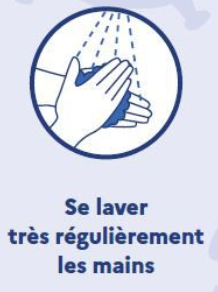 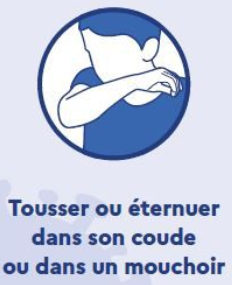 3- Des risques identifiés
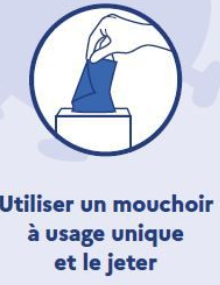 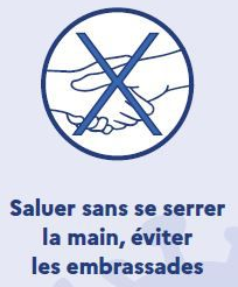 Evaluer les risques tout au long de la chaine de création de valeur
Identifier les dangers tout au long de la chaine de création de valeur: (3/9)

Le RISQUE de tomber malade sur un même lieu de vie (à domicile, au travail, chez un commerçant,…), nécessite: 

Un contact direct à moins de 2 mètres lors d’une toux, d’un éternuement

ou 

d’une discussion de plus de 15 minutes en l’absence de mesures de protection,

ou 

d’un contact des mains avec un support contaminé ET un contact de la main « sale » avec une des portes d’entrée du virus:
Le nez,
La bouche
Les yeux.
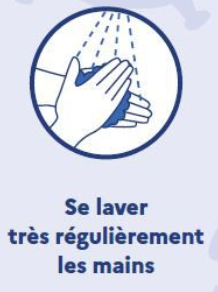 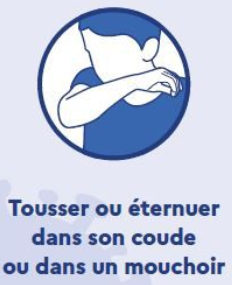 3- Des risques identifiés
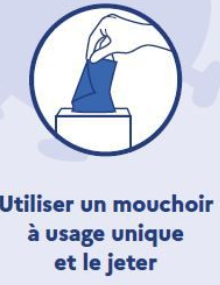 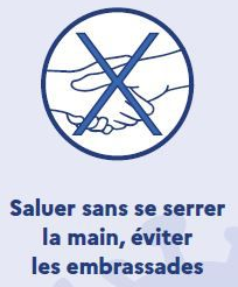 Evaluer les risques tout au long de la chaine de création de valeur
Identifier les dangers tout au long de la chaine de création de valeur: (4/9)

L’EXPOSITION survient lors de situations:

chez soi (vous touchez une poignée de porte contaminée puis vous grattez les yeux), 
dans sa vie au quotidien (vous portez au nez un fruit contaminé sur un étalage que vous tenez en main), 
au travail (vous utilisez le même stylo qu’une personne malade et portez les mains aux nez ou aux yeux), 

ou une personne va se retrouver en contact avéré avec le danger, et donc courir le risque d’être contaminée.
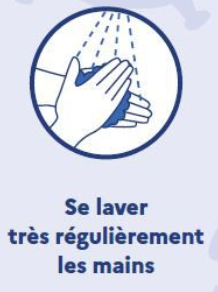 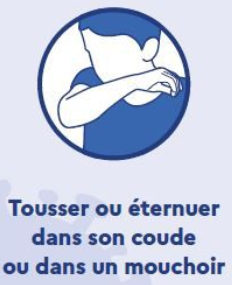 3- Des risques identifiés
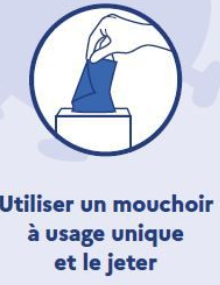 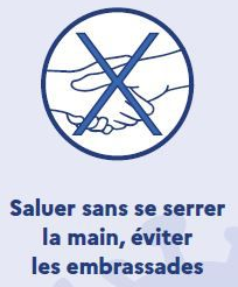 Evaluer les risques tout au long de la chaine de création de valeur
Identifier les dangers tout au long de la chaine de création de valeur: (5/9)

Avant de quitter son domicile,

Le salarié peut être porteur du virus,

Il peut être au contact d’une personne porteuse du virus,

Il peut croiser sur son trajet des personnes porteuses du virus,

Il peut croiser des surfaces contaminées par le virus.
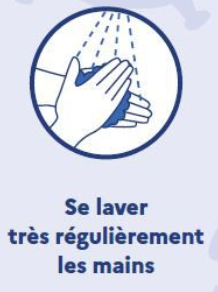 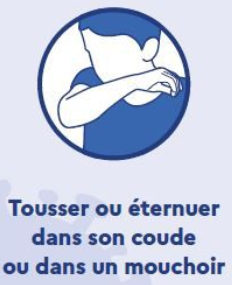 3- Des risques identifiés
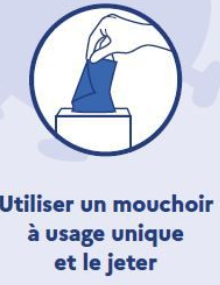 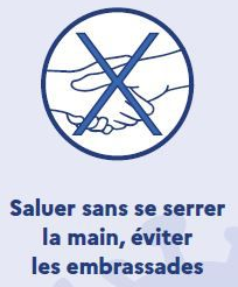 Evaluer les risques tout au long de la chaine de création de valeur
Identifier les dangers tout au long de la chaine de création de valeur: (6/9)

L’accès à l’entreprise, 

Un salarié porteur du virus peut entrer dans l’entreprise,

Un prestataire porteur du virus peut entrer dans l’entreprise,

Un client porteur du virus peut entrer dans l’entreprise,

Un fournisseur porteur du virus peut entrer dans l’entreprise,

Du matériel contaminé par le virus peut entrer dans l’entreprise,
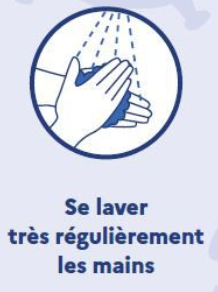 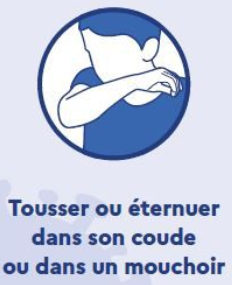 3- Des risques identifiés
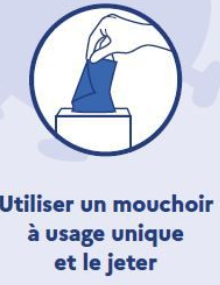 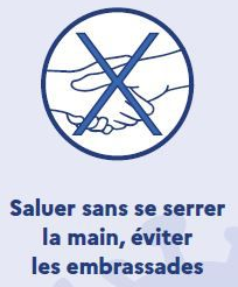 Evaluer les risques tout au long de la chaine de création de valeur
Identifier les dangers tout au long de la chaine de création de valeur: (7/9)

La prise de travail
Le travail,
La pause méridienne,
La reprise du travail,
La fin du travail


Un salarié peut développer des symptômes liés au virus,

Un client peut développer des symptômes liés au virus,

Un prestataire peut développer des symptômes liés au virus,

Un fournisseur peut développer des symptômes liés au virus,

Du matériel peut être contaminé par une personne porteuse saine ou qui vient de développer des symptômes Covid19 au travail.
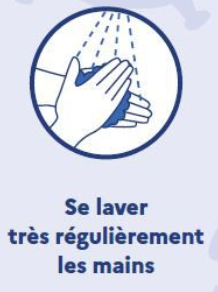 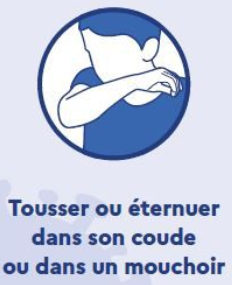 3- Des risques identifiés
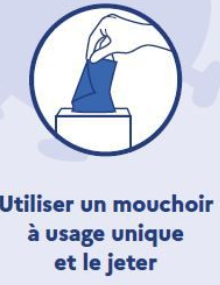 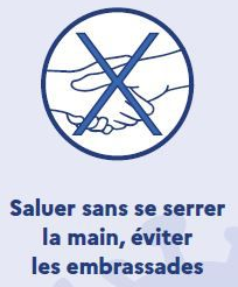 Evaluer les risques tout au long de la chaine de création de valeur
Identifier les dangers tout au long de la chaine de création de valeur: (8/9) 

La sortie de l’entreprise

Un salarié peut partir avec des symptômes liés au virus,

Un client peut partir avec des symptômes liés au virus,

Un prestataire peut partir avec des symptômes liés au virus,

Un fournisseur peut partir avec des symptômes liés au virus,

Du matériel contaminé par une personne porteuse saine peut sortir de l’entreprise.
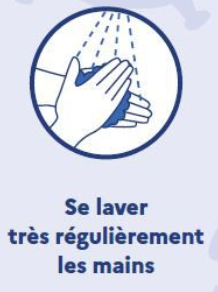 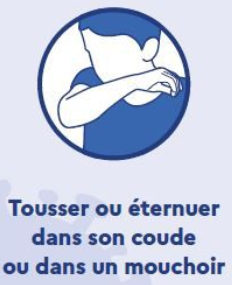 3- Des risques identifiés
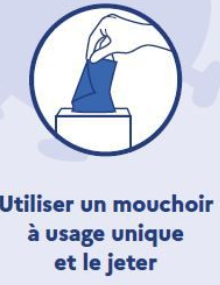 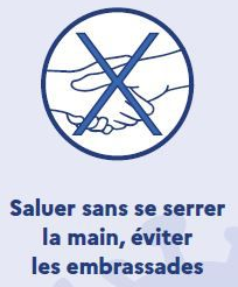 Evaluer les risques tout au long de la chaine de création de valeur
Identifier les dangers tout au long de la chaine de création de valeur: (9/9)

Le retour au domicile. 

Un salarié peut partir avec des symptômes liés au virus,

Un client peut partir avec des symptômes liés au virus,

Un prestataire peut partir avec des symptômes liés au virus,

Un fournisseur peut partir avec des symptômes liés au virus,

Du matériel contaminé par une personne porteuse saine dans l’entreprise ou sur le chemin du retour (contact inopiné) peut être ramené au domicile.
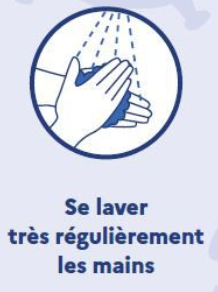 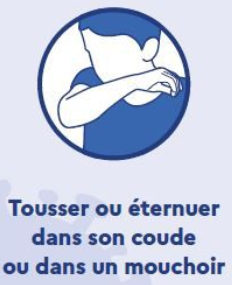 3- Des risques identifiés
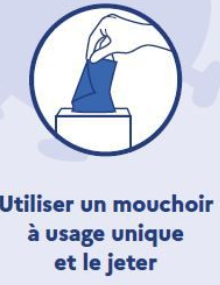 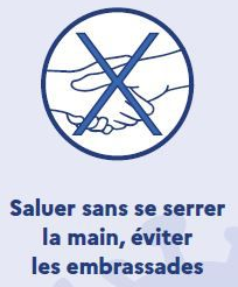 Evaluer les risques tout au long de la chaine de création de valeur
Identification des situations d’exposition au Coronavirus: (1/2)

En première approche, il est possible d’identifier les lieux où le salarié doit normalement, et en régime dégradé, se rendre. 

Exemples:
- zone de production (vestiaires, zone de livraison / de stockage / de préparation / d’expéditions,…)
- zone administrative (bureaux, salle de réunion, open space …)
- zone collective ( restaurant, zone de pauses, ascenseurs..)
- zone accessible par personne externe ( hall d’entrée, zone d’accueil public / fournisseurs ? / clients ? …)


Pour chaque lieu, il est possible de le classer en:
 R1 zone à risque potentiel – (beaucoup de passages, forte densité de présence, proximité des personnes…)

R2 zone à risque faible (possibilité d’isolement, absence de contacts, local vide…)
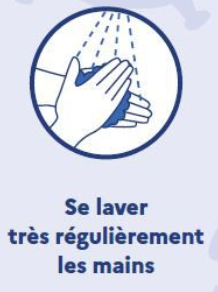 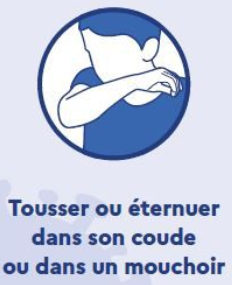 3- Des risques identifiés
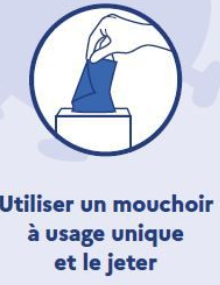 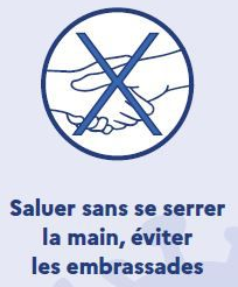 Evaluer les risques tout au long de la chaine de création de valeur
Identification des situations d’exposition au Coronavirus : (2/2)

Pour une approche plus détaillée, pour chacune des phases ci-après, identifier les situations d’exposition possibles:
Départ du salarié de son domicile (exemple: la salarié embrasse son épouse malade du virus et se contamine),
L’accès à l’entreprise (exemple: le salarié sert la main d’un collègue porteur sain), 
La prise de travail (exemple: le salarié touche le placard contaminé par un collègue malade),
Le travail (exemple: le salarié prend la suite au poste d’un collègue ayant développé des symptômes et touche la machine non nettoyée qu’il avait utilisée et contaminée),
La pause méridienne (le salarié dans la file au restaurant d’entreprise est atteint au visage par l’éternuement d’un collègue malade),
La reprise du travail (exemple: le salarié se rend aux toilettes avant la reprise et se contamine avec un essuie-main serviette enrouleur non condamnée et utilisé juste avant par un collègue malade),
La fin du travail (exemple: : le salarié sert la main d’un collègue porteur sain), 
La sortie de l’entreprise (exemple: le salarié fait la bise à une personne du service administratif qu’il connait, laquelle est porteuse du virus).
Le retour au domicile (exemple: le salarié embrasse ses enfants, alors qu’il s’est contaminé dans le métro par un passager qui a perdu l’équilibre et qui s’est rattrapé à ses mains).
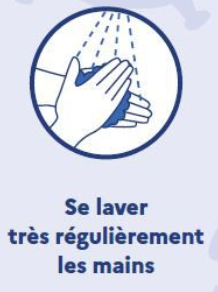 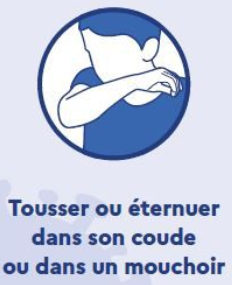 3- Des risques identifiés
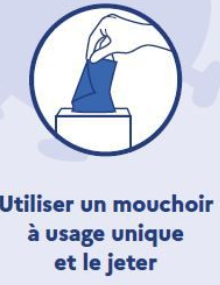 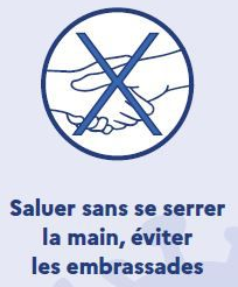 Evaluer les risques tout au long de la chaine de création de valeur
Evaluation des risques

En première approche, pour l’entreprise, il est possible d’identifier les personnes qui:
occupent les fonctions vitales de l’entreprise,
peuvent faire du télé travail,
sont susceptibles de garder des enfants,
sont dites à risques, 
sont dites « fragiles » 

et croiser ces informations avec leur présence ou non (exposition) dans des zones à risque identifiées précédemment (R1 ou R2) et d’apprécier le risque encouru.


Pour une approche plus détaillée, pour chaque situation identifiée tout au long de la chaine de création de valeur, et pour chaque danger présent, évaluer le risque de contamination en utilisant la méthode d’EVRP de l’entreprise.
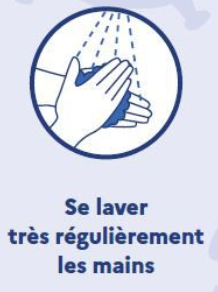 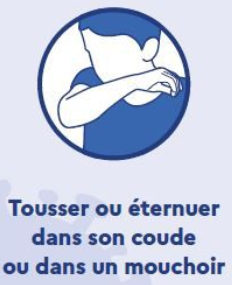 3- Des risques identifiés
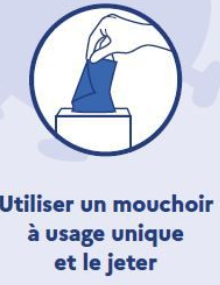 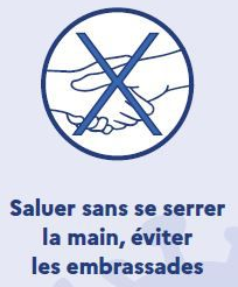 Evaluer les risques tout au long de la chaine de création de valeur
Mise à jour du DUER

Le résultat de cette évaluation des risques est reportée dans le DUER de l’entreprise. 

Faire apparaitre dans le DUER, sinon le plan d’action, a minima le lien avec les actions de prévention et de protection prises qui découlent de l’EVRP est  une bonne pratique.
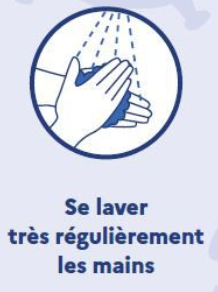 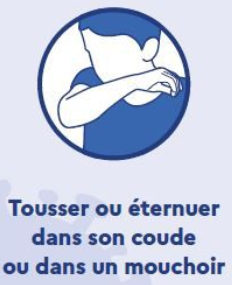 3- Des risques identifiés
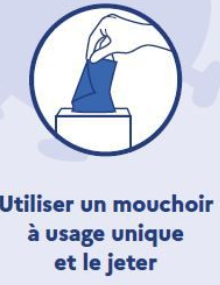 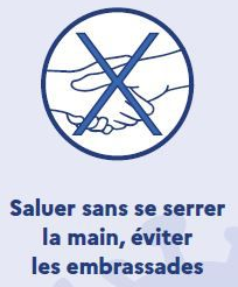 Agir pour travailler et produire en toute SST
Mesures de prévention et de protection à prendre pour maitriser les risques évalués tout au long de la chaine de création de valeur

Révision des procédures de travail concernées, 

Emission de recommandations pour ce qui concerne le domicile et le trajet.

Gestion des salariés présentant des symptômes ou malades au travail
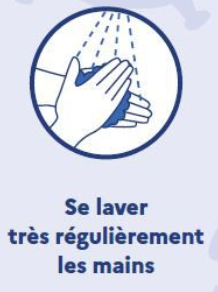 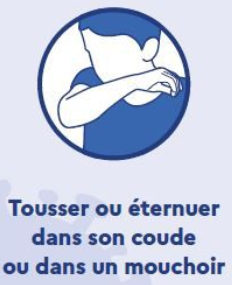 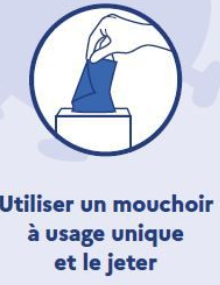 4- Des mesures de prévention et de protection de circonstance
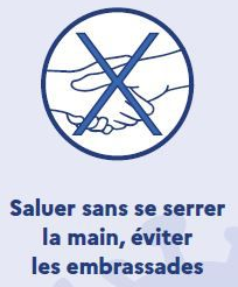 Agir pour travailler et produire en toute SST
Mesures de prévention et de protection à prendre pour maitriser les risques évalués tout au long de la chaine de création de valeur (1/11)

Avant de quitter son domicile:

Le salarié prend sa température avant de partir:
Il a de la température (> 38°)
il reste chez lui, prévient son employeur et suit les consignes gouvernementales en vigueur pour se protéger, protéger ses proches et engager les procédures administratives adéquates,

Il n’a pas de température, ET n’éprouve et ne présente aucun autres symptômes du Covid19:
Pas de toux,
Pas de caractère fébrile (courbatures,…)
Pas de gêne respiratoire,
Pas de perte de gout ou d’odorat
 il peut se rendre au travail en disposant de la ou des attestations réglementaires en vigueur (personnelle et /ou de son entreprise), en prenant soin d’éviter tout contact avec un danger (pas de covoiturage par exemple).
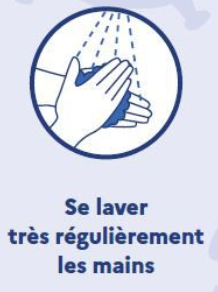 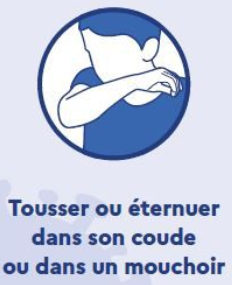 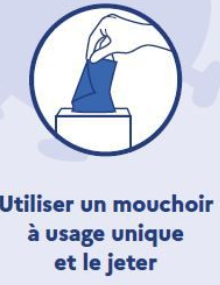 4- Des mesures de prévention et de protection de circonstance
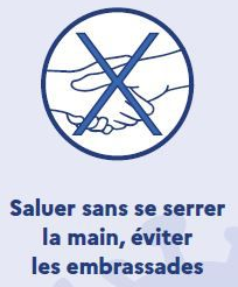 Agir pour travailler et produire en toute SST
Mesures de prévention et de protection à prendre pour maitriser les risques évalués tout au long de la chaine de création de valeur (2/11)

L’accès à l’entreprise: 
Le salarié doit des informations à son employeur, notamment relatif aux symptômes du Covid19.
L’entreprise a une obligation d’information sur les risques internes et externes à l’entreprise dès l’instant où sur dans l’entreprise les personnes peuvent être exposées. Tous les médias possibles et imaginables de l’entreprise doivent être activés et les messages répétés à l’envie. sur le site du ministère du travail
L’entreprise définie les modalités d’accès pour ses salariés, ses prestataires, ses clients, ses fournisseurs. 

Parmi les mesures qui apparaissent nécessaires:
Une procédure d’accueil par type de personne (salariés, client , prestataire, fournisseur) est définie et communiquée aux personnes susceptibles d’avoir à venir dans l’entreprise. Cette procédure acte qui accueille, où l’accueil est réalisé, comment il va se dérouler, les mesures à prendre avant pour la personne (prise de température, vérification d’absence de symptômes et signature d’un engagement sur l’honneur formel, autorisation réglementaire dument remplie et signée, etc…),
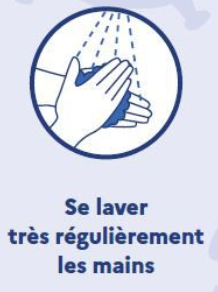 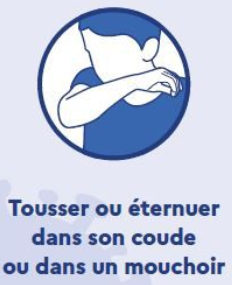 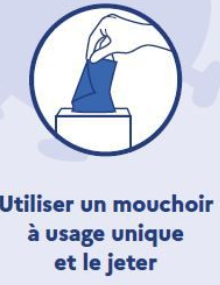 4- Des mesures de prévention et de protection de circonstance
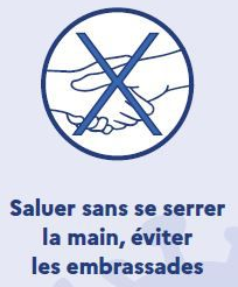 Agir pour travailler et produire en toute SST
Mesures de prévention et de protection à prendre pour maitriser les risques évalués tout au long de la chaine de création de valeur (3/11)

L’accès à l’entreprise (suite): 
Parmi les mesures qui apparaissent nécessaires:

Avant d’entrer au sein de l’entreprise, prise de température à distance avec un thermomètre laser, sans enregistrement nominatif des résultats. Si cette prise de température est susceptible d’entrainer la formation de file d’attente, baliser et donner les consignes de distanciation sociale. En cas de non respect, prier la personne de s’en aller (éventuellement par un service de sécurité). Si la température est >38°, la personne est interdite d’accès et doit repartir,
Vérification des attestations demandées par l’entreprise (exemple: attestation du l’honneur de ne pas présenter de symptômes du Covid29), de l’identité de la personne,
Des balisages de passage à suivre pour chaque type de personnes (employés, clients, prestataires, fournisseurs) sont créés,
Des aires de parking (salariés, clients, prestataires, fournisseurs) et d’attente (fournisseurs notamment) sont définies. 
	L’objectif des deux derniers points est d’éviter des situations de proximité entre personnes qui 	ne respectent pas les distances de sécurité,
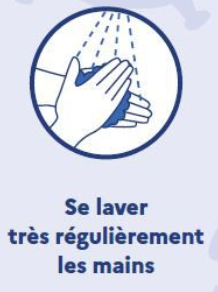 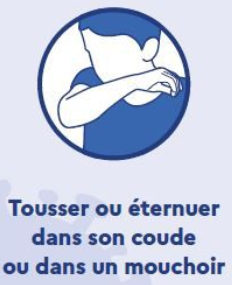 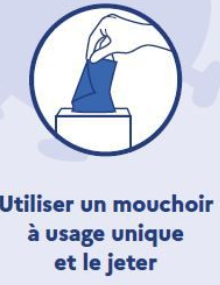 4- Des mesures de prévention et de protection de circonstance
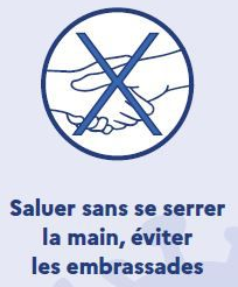 Agir pour travailler et produire en toute SST
Mesures de prévention et de protection à prendre pour maitriser les risques évalués tout au long de la chaine de création de valeur (4/11)

La prise de travail: 
Un canal est à privilégier: le management et en particulier le management de proximité. 

Une pratique exemplaire, y compris hors période de crise, est à instaurer:
le « pré job briefing » ou la « discussion d’avant activité »:

C’est une discussion précédent le démarrage de l’activité. 
C’est un moment pour donner si possible des nouvelles des collègues atteints, et expliquer des absences, qui ne sont pas toutes dues à la maladie!
L’entreprise a déterminé ses activités essentielles et fixer ses seuils d’effectifs nécessaires pour faire face et lister les compétences indispensables. Il faut donc identifier la situation du jour: présents/absents/ compétences et réorganiser le cas échéant la journée de travail de l’équipe.
Le manager doit écouter les difficultés rencontrées par chacun pour tenter de les traiter, avec leurs suggestions et reprendre les enseignements du débriefing. Il met en perspective ce qui va se passer, normalement si tout fonctionne comme prévu, pour cette journée de travail. 
C’est le moment des rappels des fondamentaux.
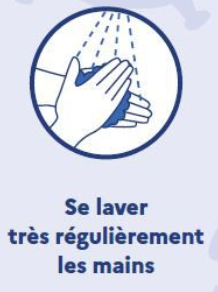 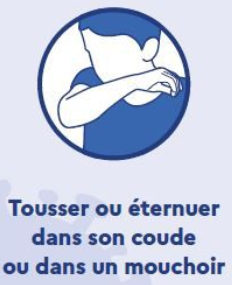 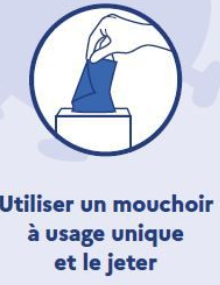 4- Des mesures de prévention et de protection de circonstance
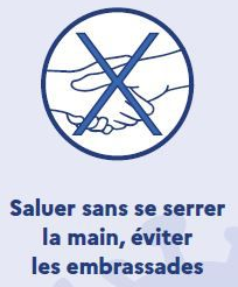 Agir pour travailler et produire en toute SST
Mesures de prévention et de protection à prendre pour maitriser les risques évalués tout au long de la chaine de création de valeur (5/11)

La prise de travail (suite): 

le « pré job briefing » ou la « discussion d’avant activité »: (suite):

L’idée est de partager, chaque matin, le travail de la journée, les objectifs, les points importants et d’attention particulière,…

Au manager de commenter, de réfléchir avec son équipe sur les mesures spécifiques à prendre dans son périmètre (ex : décider d’ouvrir les colis livrés dans un délai de 4h après leur arrivée).

Comme le manager porte au quotidien les dispositions nécessaires pour travailler et produire en toute SST, c’est de son « rôle » d’intégrer les contraintes issues de la pandémie de coronavirus. 
Ceci appelle qu’il implique ses collaborateurs en recueillant leurs propositions et avis. 

A l’heure où l’angoisse est surprésente, c’est sans doute une bonne façon de faire pour limiter l’excès de stress et d’angoisse.
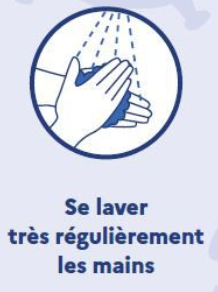 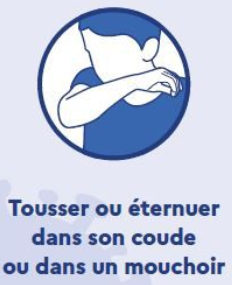 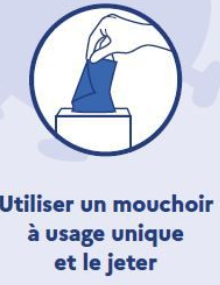 4- Des mesures de prévention et de protection de circonstance
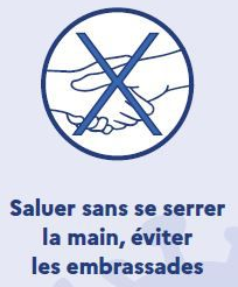 Agir pour travailler et produire en toute SST
Mesures de prévention et de protection à prendre pour maitriser les risques évalués tout au long de la chaine de création de valeur (6/11)

Le travail et la reprise du travail après pause méridienne:
La présence du manager sur le terrain est si possible accentuée. Dans de tels cas de figure, il n’est pas rare que le manager ait un rôle de production en remplaçant un salarié absent. Sa présence est donc visible. 

Son exemplarité est donc ENCORE PLUS IMPORTANTE.

Il doit être particulièrement vigilant envers tout salarié qui ne se sentirait pas bien, et qui nécessiterait de faire un point santé.
Dès l’apparition d’un symptôme, il doit appliquer la conduite à tenir prédéfinie par l’entreprise rigoureusement (cf chapitre 4.4 de ce guide).

Le manager est invité à faire un mémo journalier daté (enregistrements sur recorder ou smartphone), sur ces difficultés et suggestions évoquées et à le transmettre à la cellule de crise qui pourra en retirer les enseignements profitables à d’autres secteurs de l’entreprise. 
De plus, en fin de période pandémique, ces mémos seront des pépites pour capitaliser sur cette période et ajuster le plan de continuité d’activité.
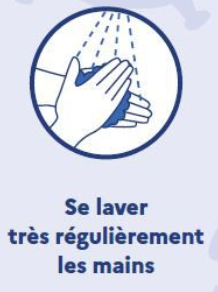 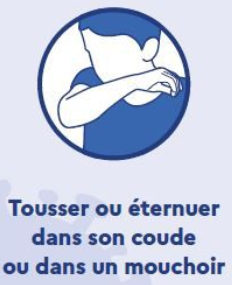 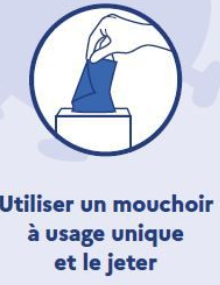 4- Des mesures de prévention et de protection de circonstance
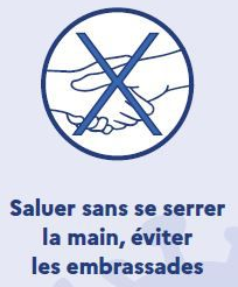 Agir pour travailler et produire en toute SST
Mesures de prévention et de protection à prendre pour maitriser les risques évalués tout au long de la chaine de création de valeur (7/11)

Le travail et la reprise du travail après pause méridienne (suite):
L’entreprise peut remettre à jour journellement l’information sur ses effectifs possédant les compétences de Sauveteur Secouriste du Travail.

C’est également une opportunité, si elle dispose d’un moniteur de SST, pour enseigner les gestes qui sauvent à ses salariés.
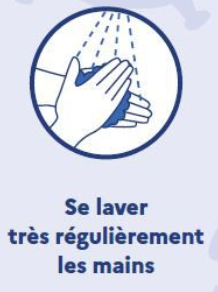 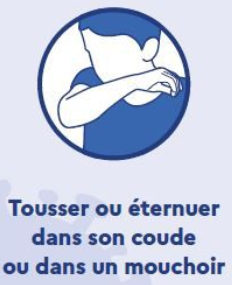 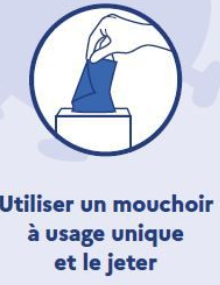 4- Des mesures de prévention et de protection de circonstance
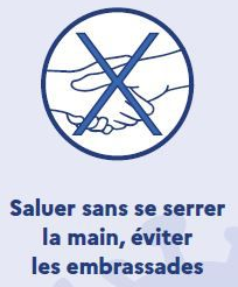 Agir pour travailler et produire en toute SST
Mesures de prévention et de protection à prendre pour maitriser les risques évalués tout au long de la chaine de création de valeur (8/11)

La pause méridienne:
Pour éviter l’affluence et la promiscuité, incompatible en période de pandémie, l’entreprise planifie les horaires par équipes où il est possible de rejoindre le restaurant d’entreprise. Celui-ci organise le circuit à suivre rigoureusement pour remplir son plateau, réduit l’offre pour éviter trop de va et vient, balise le sol pour le respect des distances de sécurité. Si paiement, privilégier la CB. 
Le lavage des mains est obligatoire avant de rentrer dans le restaurant, puis à la sortie avant de rejoindre son poste de travail: du gel hydroalcoolique est à positionner aux points d’entrée et de sortie du restaurant, en  essayant autant que possible de différencier ces accès.

Définir lorsque cela est matériellement possible, les conditions pour manger exceptionnellement sur son poste de travail, uniquement des repas froids. Notamment la présence de sacs pour emballer les déchets avant de les mettre dans une poubelle de l’entreprise (double emballage).
Du gel hydroalcoolique est disponible à proximité pour se laver les mains avant puis après le repas. Naturellement, les distances avec un autre collègue sont respectées.

Les machines à café et les fontaines à eau sont condamnées pendant la période de pandémie, au profit de bouteilles d’eau fournies par l’entreprise ayant été auparavant désinfectées.
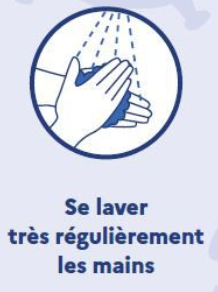 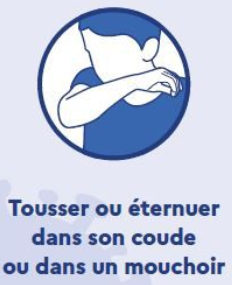 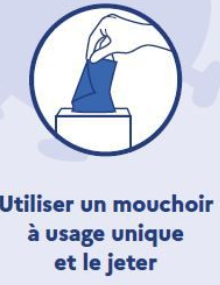 4- Des mesures de prévention et de protection de circonstance
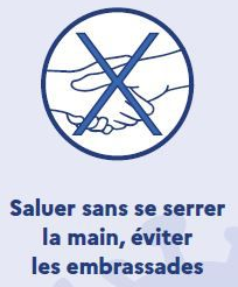 Agir pour travailler et produire en toute SST
Mesures de prévention et de protection à prendre pour maitriser les risques évalués tout au long de la chaine de création de valeur (9/11)

La fin du travail:
Une pratique exemplaire, y compris hors période de crise, est à instaurer:

Le débriefing de la journée: 

Il s’agit de partager les succès (l’atteinte d’objectifs, des retours de satisfaction clients, l’absence d’événement indésirables,…), et aussi les difficultés (consignes difficilement applicables, événement indésirable de type presqu’accident, incident, accident), quel que soit le domaine (Financier, Productivité, Qualité, SST, Environnement, Santé et notamment lié au coronavirus en cette période). 

En tirer les leçons et arrêter avec l’équipe les dispositions pour éviter leur reproduction pour les jours futurs. 

Réviser le cas échéant les procédures et prescriptions.
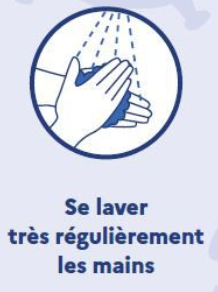 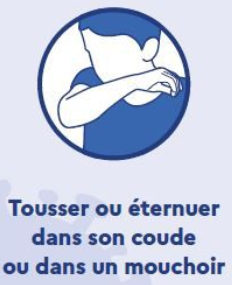 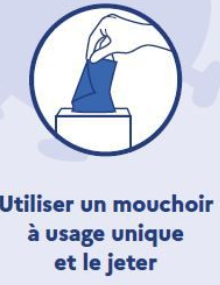 4- Des mesures de prévention et de protection de circonstance
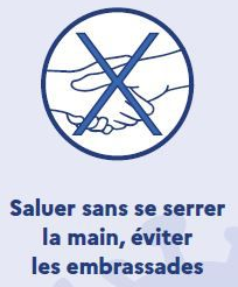 Agir pour travailler et produire en toute SST
Mesures de prévention et de protection à prendre pour maitriser les risques évalués tout au long de la chaine de création de valeur (10/11)

La sortie de l’entreprise:
Tout comme l’accès à l’entreprise, la sortie est organisée de façon à éviter les croisements et le non respect des distances de sécurité.
Cela peut conduire l’entreprise à modifier les horaires de sortie des équipes pour étaler les déplacements.

Si la pratique du pointage est en vigueur, soit la suspendre pendant la période de pandémie, soit organiser cette exigence de façon à ce que personne ne puisse contaminer l’appareil ni être contaminé par celui-ci. Du gel hydroalcoolique est disponible à proximité.

Une prise de température à distance peut être organisée (non enregistgrée nominativement) pour rassurer les salariés qui quittent l’entreprise afin de valider qu’ils n’ont pas ce symptôme qu’ils n’avaient pas en rentrant le matin. Si un salarié a de la fièvre, l’entreprise suit les consignes gouvernementales pour une prise en charge conforme aux pratiques exigées.
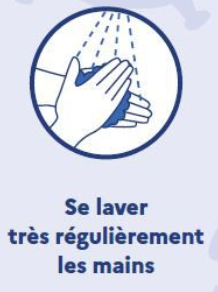 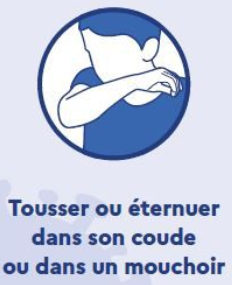 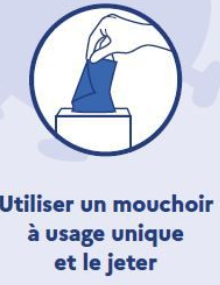 4- Des mesures de prévention et de protection de circonstance
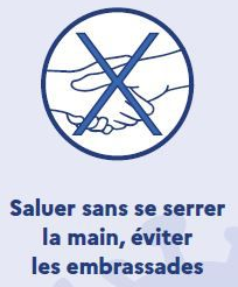 Agir pour travailler et produire en toute SST
Mesures de prévention et de protection à prendre pour maitriser les risques évalués tout au long de la chaine de création de valeur (11/11)

Le retour au domicile:

Le salarié rentre à son domicile en vérifiant qu’il dispose de la ou des attestations réglementaires en vigueur (personnelle et /ou de son entreprise), en prenant soin d’éviter tout contact avec un danger (pas de covoiturage par exemple).
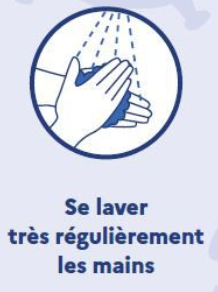 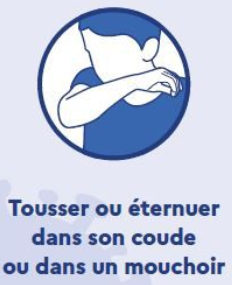 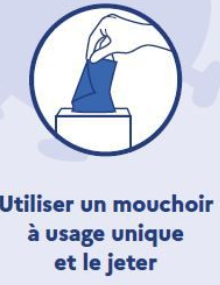 4- Des mesures de prévention et de protection de circonstance
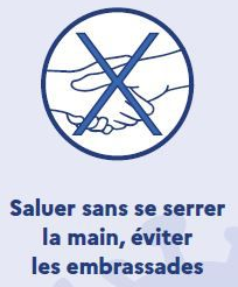 Agir pour travailler et produire en toute SST
Révision des procédures de travail concernées, 

L’entreprise doit organiser la possibilité de modifier des consignes de travail rapidement, et pour se faire désigne une personne ressource, ayant accès aux fichiers en vigueur de l’entreprise et aux moyens de communication utilisés pour diffuser la nouvelle version.
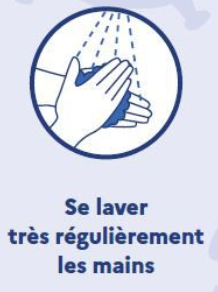 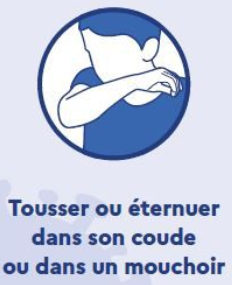 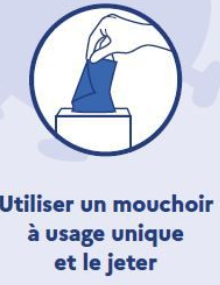 4- Des mesures de prévention et de protection de circonstance
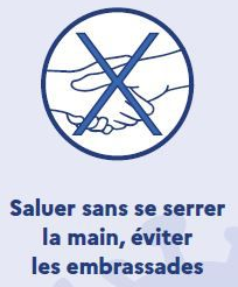 Agir pour travailler et produire en toute SST
Emission de recommandations pour ce qui concerne le domicile et le trajet.

L’entreprise peut s’organiser pour diffuser à ses salariés tout changement intervenu dans les consignes gouvernementales concernant tes attitudes et gestes pour se prémunir du virus.  

De même, toute information relative à des moyens de transport en commun est intéressante à diffuser.

D’une manière générale, tout ce qui peut aider le salarié à se protéger et à protéger les autres est bienvenu.
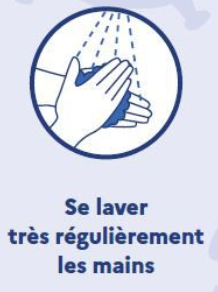 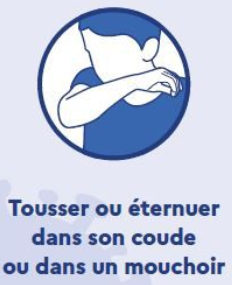 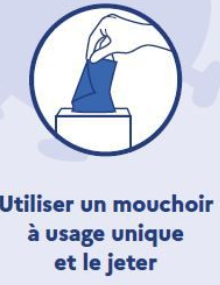 4- Des mesures de prévention et de protection de circonstance
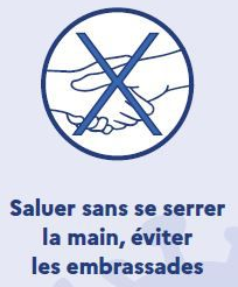 Agir pour travailler et produire en toute SST
Gestion des salariés présentant des symptômes ou malades au travail (1/6)

Malgré les mesures d’anticipation prises en amont (avant le départ de son domicile, à l’entrée de l’entreprise), un salarié peut développer des symptômes pendant son travail.Cette conduite est applicable à toute personne classée « cas possible » c’est à dire qui présenterait un ou des symptômes suivants : fièvre ou sensation de fièvre avec frissons, courbatures, toux, essoufflement, perte de l’odorat et qui, de plus, serait présent au travail.Détection d’une personne « cas possible » sur site:

Faire le « numéro d’urgence interne » (par la personne concernée ou le manager prévenu ou collègue de proximité…), à défaut, appeler le numéro prévu pour de telle situation,

Il est demandé au « cas possible » de garder ses distances avec les autres collaborateurs (si salle d’isolement, s’y rendre).
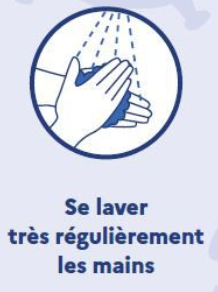 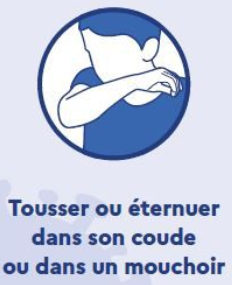 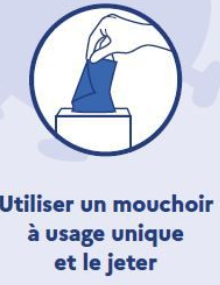 4- Des mesures de prévention et de protection de circonstance
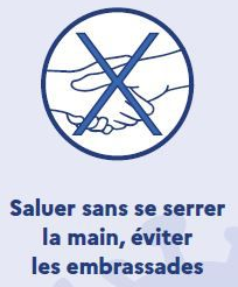 Agir pour travailler et produire en toute SST
Gestion des salariés présentant des symptômes ou malades au travail (2/6)


Le premier secouriste arrivé sur les lieux (agent d’intervention ou SST) se déplace et fournit un masque chirurgical au «cas possible » en gardant ses distances ; il lui demande également de se laver les mains avec du gel hydroalcoolique. 

Si pas de secouriste dans l'entreprise, c'est une personne désignée auparavant (encore mieux si elle est volontaire) pour gérer ce type de situation qui intervient. Cela suppose qu'elle ait été informée de sa mission, des moyens disponibles et formée à leur utilisation,La prise en charge de la personne « cas possible » par le personnel de premier secours (secouriste, personnel de santé au travail, personne désignée) nécessite que ce personnel soit doté d’un kit de secours comprenant  a minima: du gel hydroalcoolique, des gants latex (ou autres) et des masques.
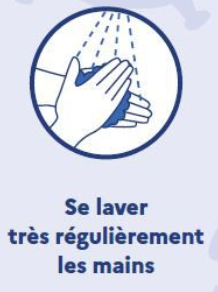 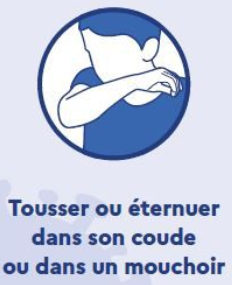 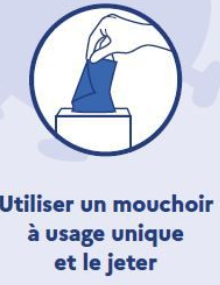 4- Des mesures de prévention et de protection de circonstance
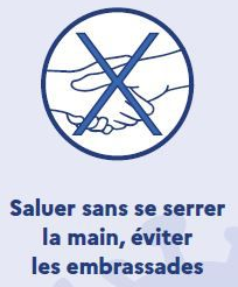 Agir pour travailler et produire en toute SST
Gestion des salariés présentant des symptômes ou malades au travail (3/6)
 La conduite à adopter peut être la suivante :La personne « cas possible » :- Garde son masque,- Se lave les mains à l’eau et au savon ou avec du gel hydro-alcoolique,- Garde ses distances (2 mètres) avec les autres collaborateurs.Le SST ou la personne désignée applique les instructions d’urgence en vigueur sur le site:- Faire appel au 15 uniquement si le salarié n’arrive pas à rester debout et/ou il présente un essoufflement important et/ou des difficultés pour respirer.- Autres cas : il est demandé au « cas possible » de rentrer à son domicile et de contacter son médecin traitant ; il conserve un masque chirurgical y compris à son domicile afin de protéger ses proches.
- Il pourra récupérer ses affaires en gardant ses distances et en conservant son masque accompagné du secouriste ou de la personne désignée en gardant ses distances et en s’assurant que le « cas possible » respecte les consignes pour éviter de croiser d’autres personnes; le « cas possible » se lave les mains à nouveau avant d’accéder au vestiaire,- Le secouriste ou la personne désignée accompagne le « cas possible » jusqu’à son véhicule ou celui prévu pour le ramener (proches, taxi).
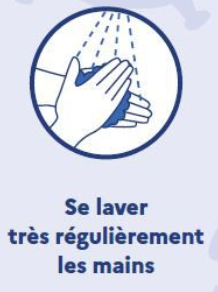 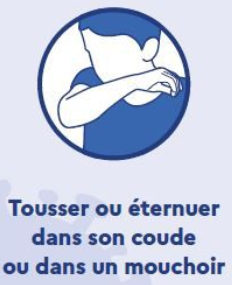 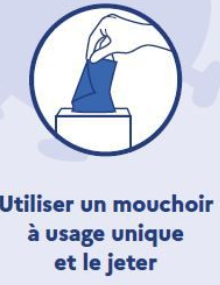 4- Des mesures de prévention et de protection de circonstance
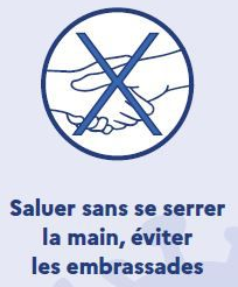 Agir pour travailler et produire en toute SST
Gestion des salariés présentant des symptômes ou malades au travail (4/6)

Mesures d’hygiène pour traiter la zone de travail du « cas possible »Isoler le poste de travail concerné pour une durée de 4 heures :- Le manager doit définir avec le service de prévention, quant il existe des risques, la zone à baliser « 2 mètres autour de la personne » et effectue ce balisage.

Pendant le temps d’attente des 4H :- Le manager et le secouriste (ou la personne désignée) procède avec l’entourage de travail à l’enquête de proximité pour établir si dans les zones de travail ou le « cas possible » a travaillé lors du jour précédant les symptômes, les dispositions « gestes barrières et distanciation sociale » ont bien été appliquées.- Si anomalie, le manager garde ces documents et en transmet une copie au médecin du travail, une information est organisée en relation avec un des médecins du travail lorsqu'il existe, auprès des personnes présentes dans la zone pour les prévenir de la conduite à tenir (prise de température, surveillance des symptômes).
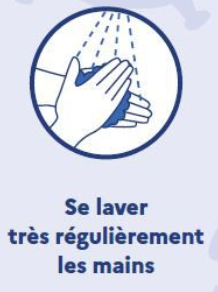 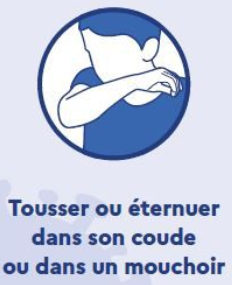 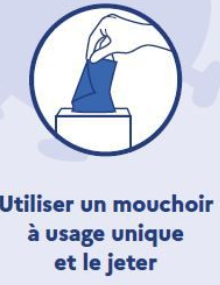 4- Des mesures de prévention et de protection de circonstance
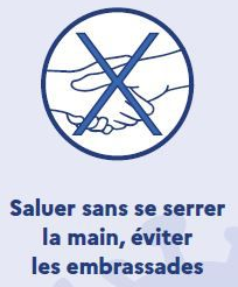 Agir pour travailler et produire en toute SST
Gestion des salariés présentant des symptômes ou malades au travail (5/6)

Après le départ du salarié, Le manager fait réaliser l’opération de nettoyage de cette zone balisée avec un kit d’équipements de protection individuelle (combinaison, gants), (Le prestataire de Nettoyage du site est susceptible d’assurer cette prestation).

Si, il y a nécessité d’accéder à la zone avant désinfection pour récupération de pièces et / ou matériel :- Accès possible avec gants à usage unique éliminés après désinfection des éléments récupérés et sortie de la zone.- Des kits de désinfection (lingettes) doivent être disponibles et accessibles 24/24h.Message de communication sur l’existence d’un « cas possible »- Une communication locale et immédiate est réalisée par le manager à l’entourage, et au service concerné.- Une communication à l’ensemble des salariés est effectuée au plus tôt sur l’existence d’un « cas possible ».
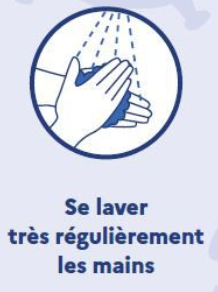 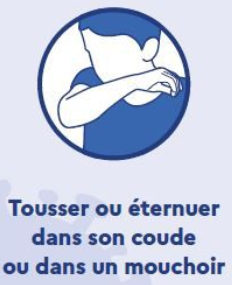 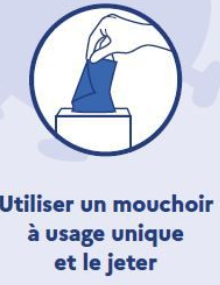 4- Des mesures de prévention et de protection de circonstance
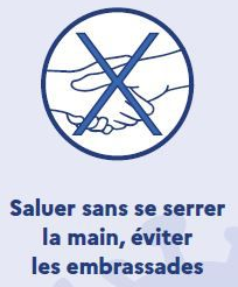 Agir pour travailler et produire en toute SST
Gestion des salariés présentant des symptômes ou malades au travail (6/6)

Information de la cellule de crise « coronavirus » lorsqu'elle existe  sur l’existence d’un « cas possible » 

Dès que possible la Direction de l’établissement, doit informer le niveau hiérarchique supérieur, lorsqu'il existe, d’un cas ayant nécessité le déclenchement de la procédure d’isolement et de la nature des actions demandées par les autorités sanitaires externes et/ou prises par l’équipe de santé au travail le cas échéant.
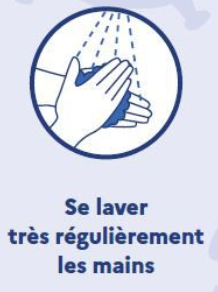 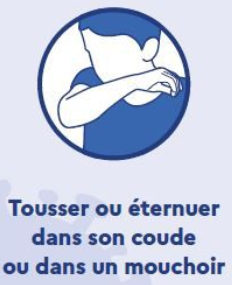 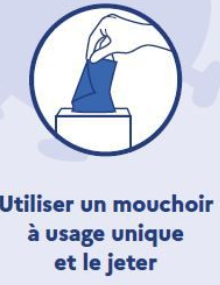 4- Des mesures de prévention et de protection de circonstance
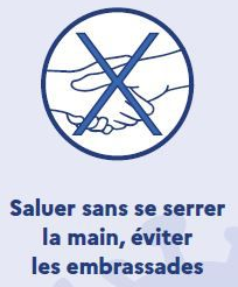 Communiquer, informer, former
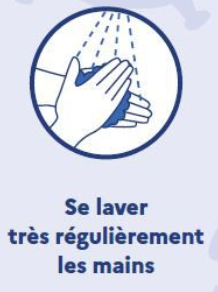 Définition et mise en œuvre du plan de communication

Identification des besoins en formation

Mise en œuvre des formations

Contrôle des acquis, habilitations le cas échéant
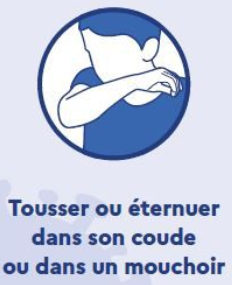 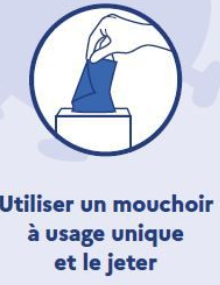 5- Un personnel informé
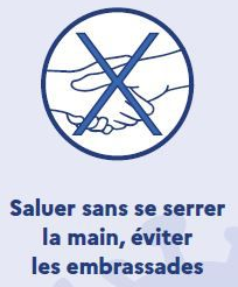 Communiquer, informer, former
Définition et mise en œuvre du plan de communication

Ce levier est important: un plan de continuité est à réfléchir pour toujours disposer d’une ressource capable d’utiliser les outils de communication de l’entreprise.
L’entreprise reconsidère son plan de communication pour y intégrer les informations relatives à cet épisode de pandémie. 

Le processus de validation des informations communiquées est à clarifier. 

Un principe guide cette communication : la transparence des informations connues.

La communication en période de crise est à porter exclusivement par le management. Cela signifie que tout ce qui est affiché, mis en ligne, envoyé par email, etc est possible à une condition: les informations communiquées ont été portées et expliquées par le management (par exemple lors du pré job briefing).

Les salariés ont besoin de confiance, encore plus dans cette période angoissante pour leur santé et celle de leurs proches: passer du temps à communiquer avec une logique de transparence est un créateur de confiance.
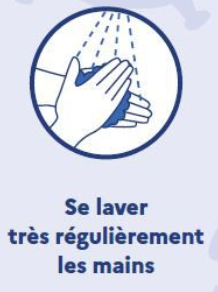 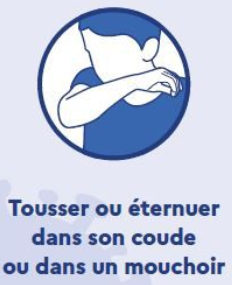 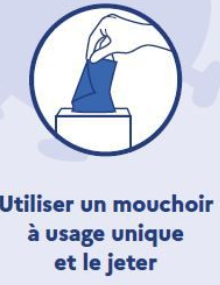 5- Un personnel informé
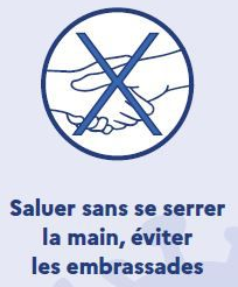 Communiquer, informer, former
Identification des besoins en formation


L’absentéisme augmentant pendant cette période de pandémie, les besoins en formation sont à anticiper au mieux, en tenant compte du Plan de Continuité des Activités.

Une réflexion sur les scénarii de formations rapides, faites en interne, sur le tas, et mobilisables rapidement est importante. Mieux vaut faire bien et à temps que très bien et trop tard.
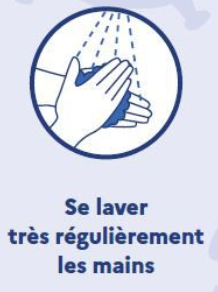 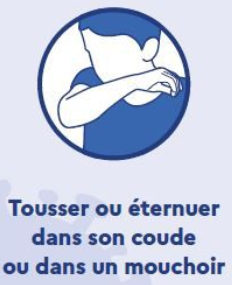 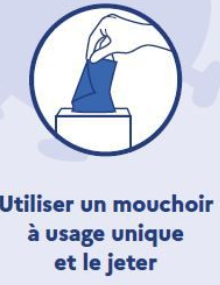 5- Un personnel informé
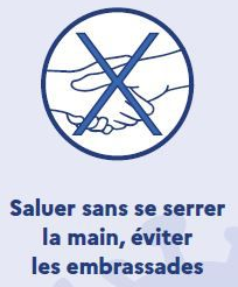 Communiquer, informer, former
Mise en œuvre des formations

Au-delà de journées classiques de formation, si tant est qu’elles puissent se tenir, c’est aussi l’occasion de valoriser des salariés en leur demandant et les aidant à transférer leurs compétences à d’autre collègues potentiellement censés en avoir besoin.

La reconnaissance est une composante majeure du bien être en entreprise. 
Cette forme de reconnaissance professionnelle consistant à former des collègues est très importante et participe à donner du sens aux salariés. 
Sens sans lequel le salarié peine à se motiver au travail.
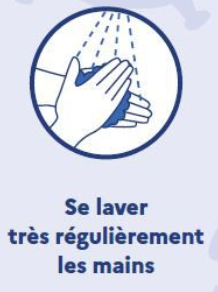 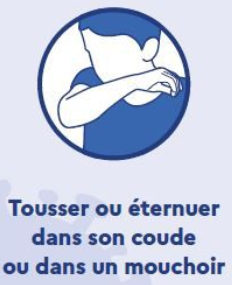 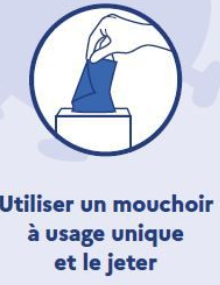 5- Un personnel informé
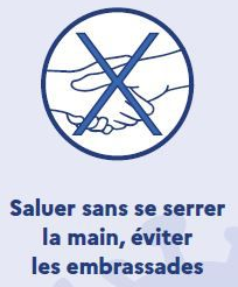 Communiquer, informer, former
Contrôle des acquis, habilitations le cas échéant

Le contrôle des acquis peut également être confié à un salarié reconnu pour sa maîtrise des gestes professionnels enseignés, en lien avec le manager concerné.

Les outils existant de l’entreprise pour le suivi des compétences peuvent être utilisés bien sûr, mais, déléguer en aidant le salarié contrôleur, participe également à la reconnaissance et le sens évoqués précédemment.

Les habilitations restent du domaine du management de l’entreprise: c’est l’employeur qui reconnait la maitrise de compétences sur  un sujet donné.
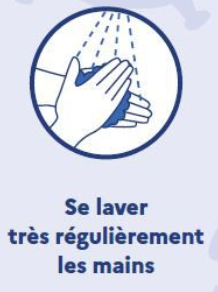 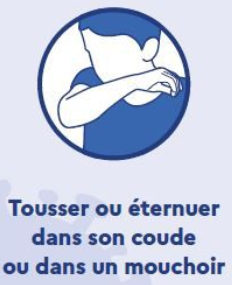 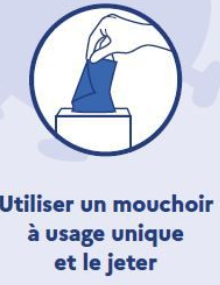 5- Un personnel informé
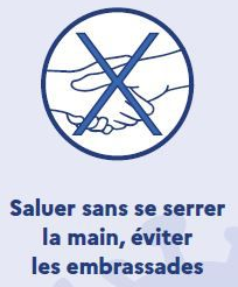 Piloter les décisions prises, les actions engagées
Formalisation du plan d’action issu des phases précédentes: action, pilote, objectif, délai, moyens , indicateur de suivi de l’action, indicateur de résultat

Pilotage du déploiement du plan d’action, émission de recommandations,

Briefings et debriefing avec le personnel: pistes d’améliorations, difficultés

Reporting

Nous sommes pour les 4 points constitutifs de ce chapitre dans l’exercice classique de constitution de plans d’actions, de déploiement et de suivi à partir d’indicateurs de suivi d’action et de résultats grâce à un reporting. Nous sommes dans l’application du principe classique d’’amélioration continue.

Ceci étant, il convient de remettre en perspective les pratiques ancrées de l’entreprise avec l’existence de la cellule de crise, et notamment tout ce qui concerne les mises à jour ou création de procédures, leur communication, et le contrôle et reporting associé…
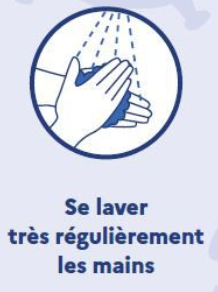 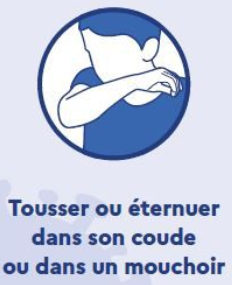 6- Un suivi assuré
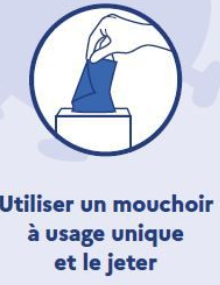 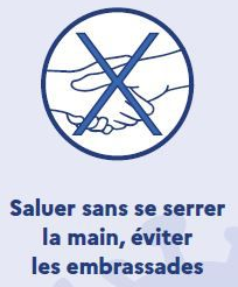 Piloter les décisions prises, les actions engagées
Par contre, lorsque des décisions remettent en cause des pratiques passées de l’entreprise, profiter des pré job briefings et débriefings vus précédemment pour informer les salariés des actions décidées, les associer à leurs déploiements et leurs améliorations en cas de difficulté. 

Cette pratique  participe, là encore, à la reconnaissance et au sens déjà évoqués. 

Cette pratique en période de pandémie est donc stratégique…
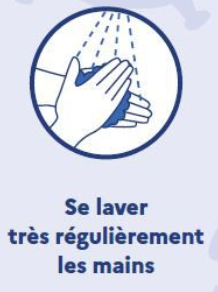 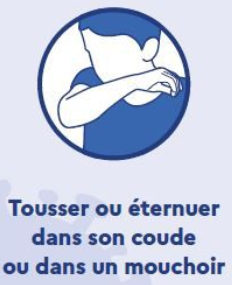 6- Un suivi et un pilotage de la situation
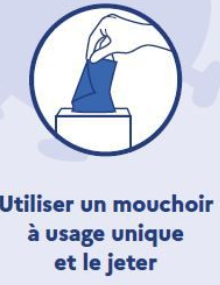 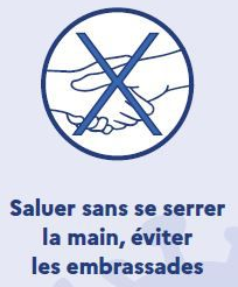 Et après ? Plan de Reprise des Activités
7- Des améliorations apportées
La crise va passer. Il faut anticiper la reprise et réfléchir à un Plan de Reprise des Activités post coronavirus. 

Voici quelques points clés pour guider la réflexion: (1/3)

Pilotage de la reprise

 Maintien de la cellule de crise sur le territoire concerné ainsi qu’aux différents niveaux (mode dégradé si nécessaire)
Mise en place d’une cellule de pilotage de la reprise d’activités et d’un reporting ad’hoc permettant le pilotage de cette reprise

Evaluation de la situation

Etablir un bilan sanitaire concernant les différents sites et entités
Maintenir une structure de veille sanitaire
Identification des mesures à maintenir en fonction du risque d’occurrence d’une nouvelle vague épidémique ou pandémique
Etablir un bilan des salariés disponibles pour la reprise d’activités
Etablir un bilan des activités maintenues lors de la mise en œuvre du PCA
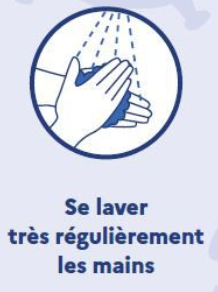 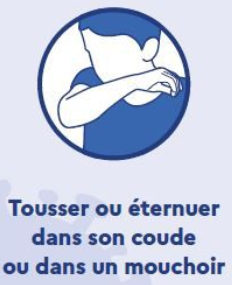 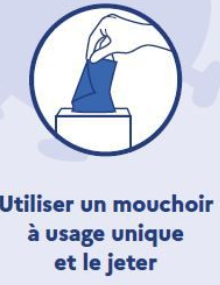 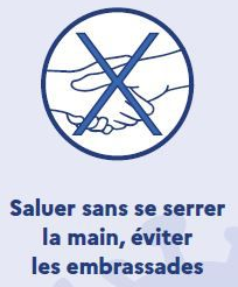 Et après ? Plan de reprise des activités
7- Des améliorations apportées
La crise va passer. Il faut anticiper la reprise et réfléchir à un Plan de Reprise des Activités post coronavirus. 

Voici quelques points clés pour guider la réflexion: (2/3)

Reprise d’activités

Adaptation des procédures permettant la reprise de l’activité, lien avec les activités ayant relevées du PCA et les procédures temporaires mises en œuvre,
Priorisation des activités opérationnelles, logistiques et fonctionnelles à redémarrer en priorité
Organisation de la reprise d’activités - Définition et mise en œuvre des conditions de réouverture des sites industriels et tertiaires, et de la reprise des activités de service
Surveillance de l’état sanitaire des collaborateurs et sous-traitants, focus sur les RPS après la période de confinement
Anticipation d’une reprise de crise sanitaire partielle
Reporting vers la cellule de reprise d’activités
Traitement des questions remontées
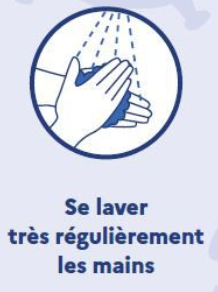 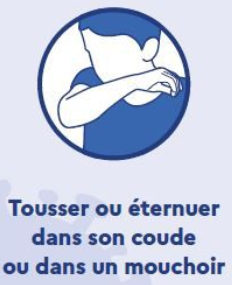 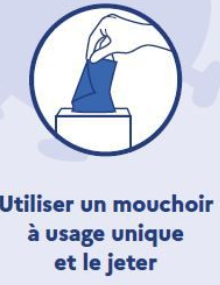 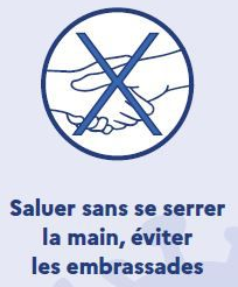 Et après ? Plan de reprise des activités
7- Des améliorations apportées
La crise va passer. Il faut anticiper la reprise et réfléchir à un Plan de Reprise des Activités post coronavirus. 

Voici quelques points clés pour guider la réflexion: (3/3)

Bilan économique général

Evaluer le coût pour l’entité de l’épisode pandémique
Gérer les éventuels litiges avec les parties prenantes

Gestion des relations avec les différentes parties prenantes internes et externes

Reporting vers la DG ou le Groupe
Retours vers les salariés
Retours vers les Clients
Retours vers les prestataires
Retour vers les fournisseurs
Retour vers les représentants du personnel
Retour vers les organismes externes mobilisés, les services de l’Etat et autorités locales.
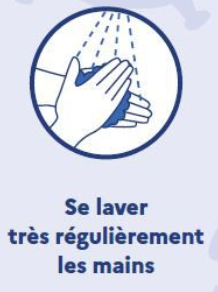 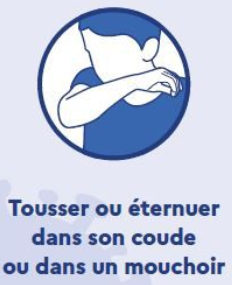 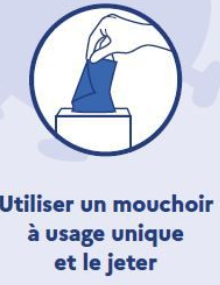 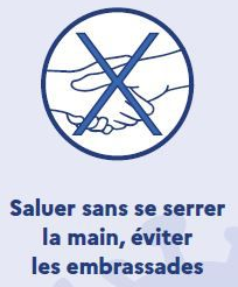 Et après ? Constituer ou MAJ du PCA
7- Des améliorations apportées
Le retour d’expérience tiré de cette période de pandémie doit servir à améliorer la capacité d’anticipation de l’entreprise.

Notamment, la confection (ou la mise à jour) d’un Plan de Continuité des Activités est important. 

Cette pratique peut s’appuyer sur les recommandations suivantes:

Définir le contexte et les objectifs de l’organisation,
Identifier et formaliser les besoins de continuité,
Identifier et gérer les risques prioritaires,
Choisir les scénarios à prendre en compte,
Formaliser les moyens et procédures,
Définir la stratégie de continuité,
Spécifier les procédures de gestion de crise et de communication,
Rédiger le plan de continuité et la documentation associée,
Assurer la capacité de mise en oeuvre du plan,
Faire évoluer le plan : exercices et retours d’expérience.
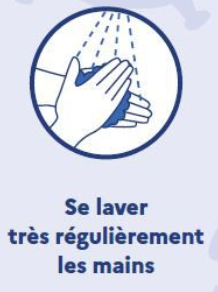 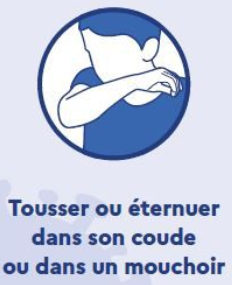 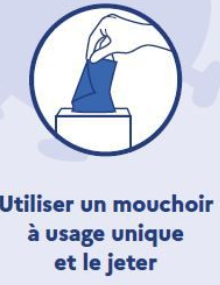 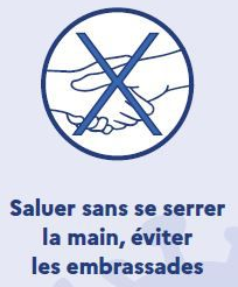